ES202 Deserts
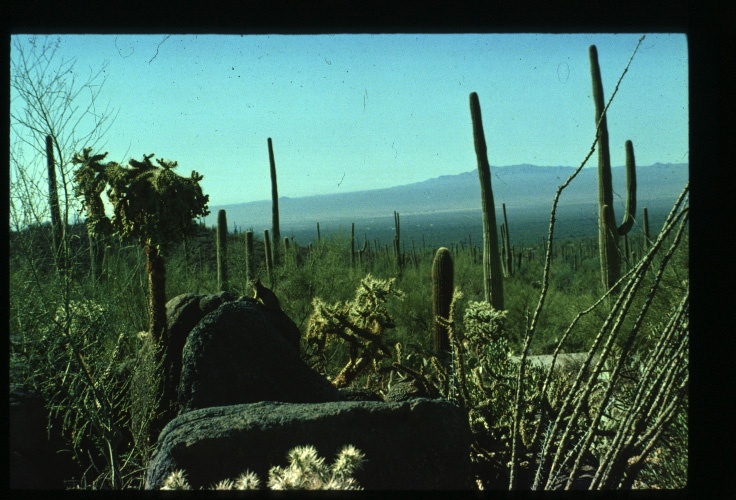 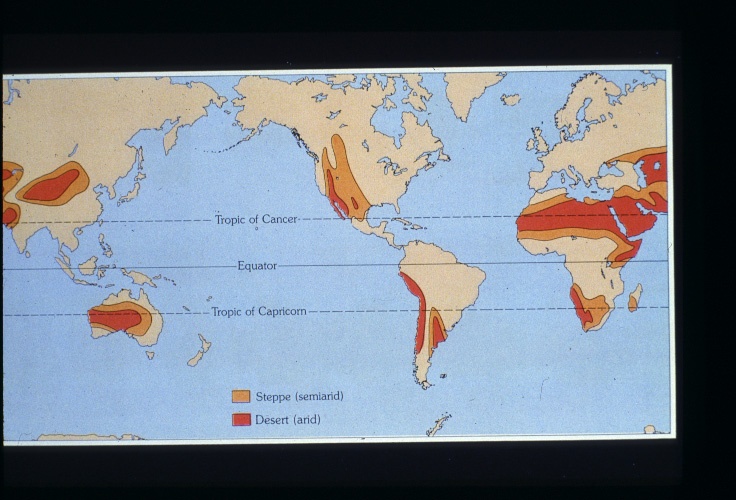 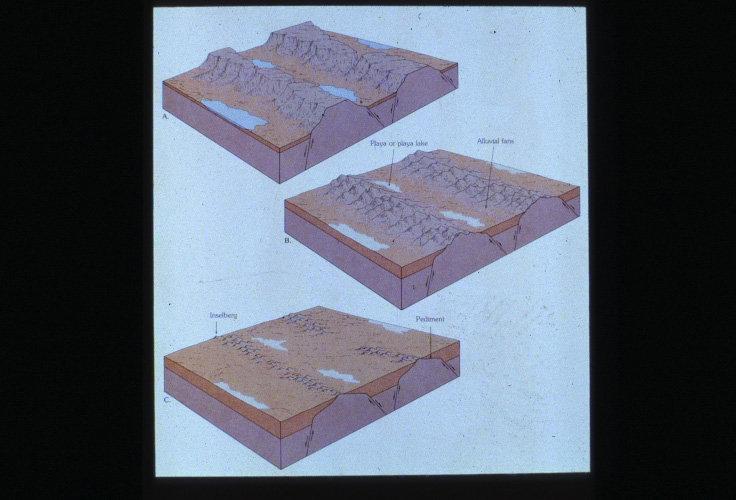 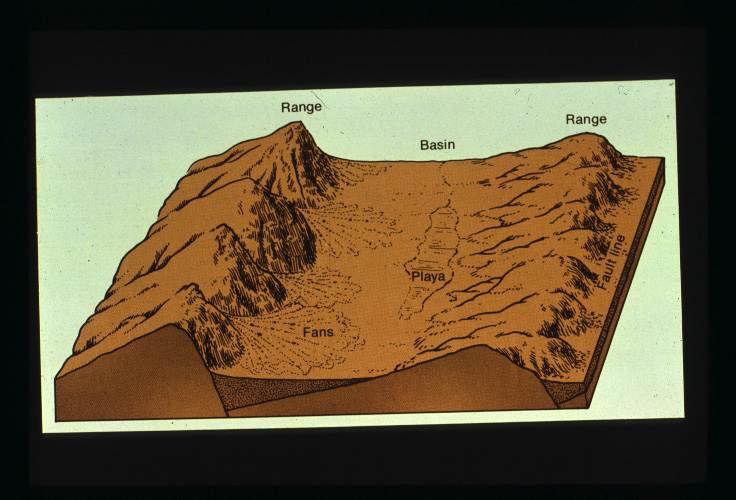 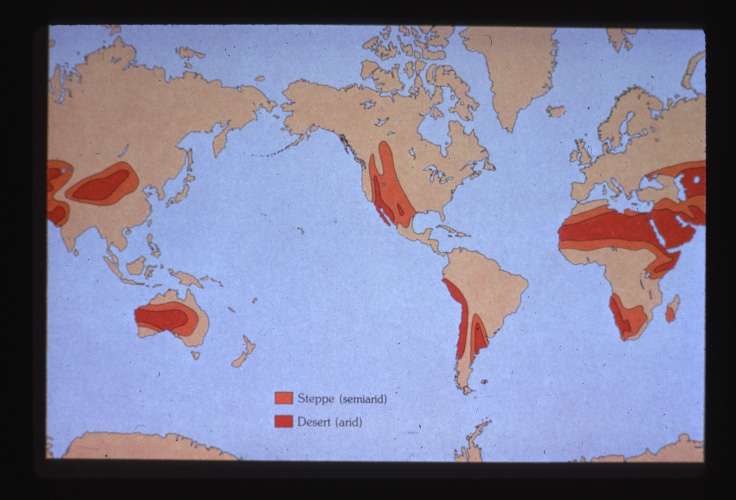 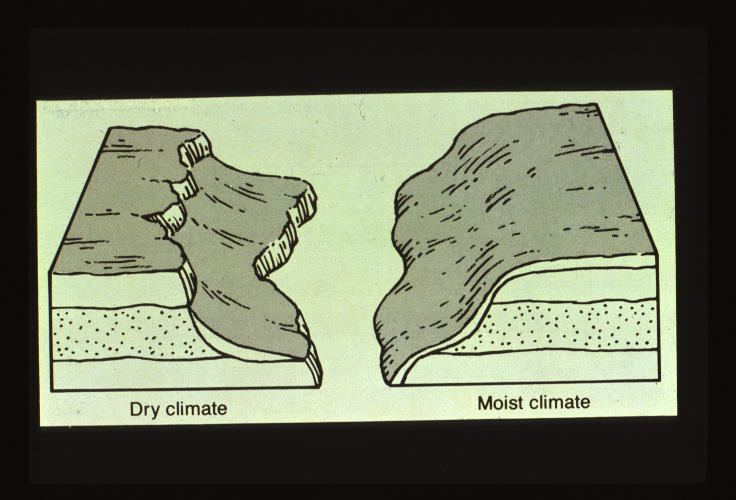 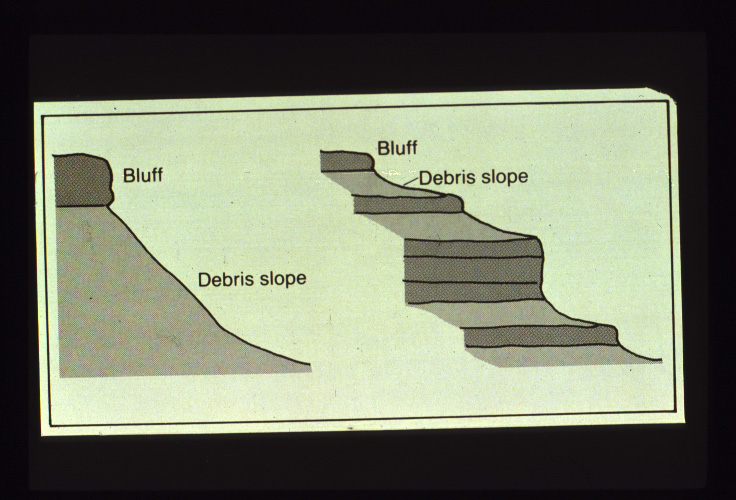 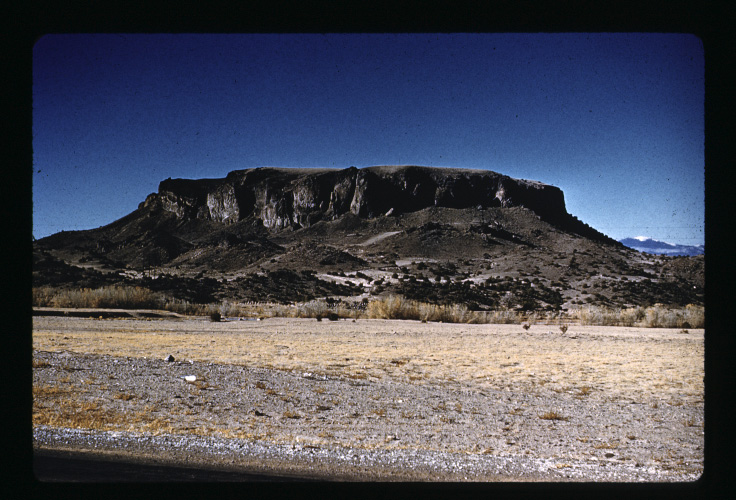 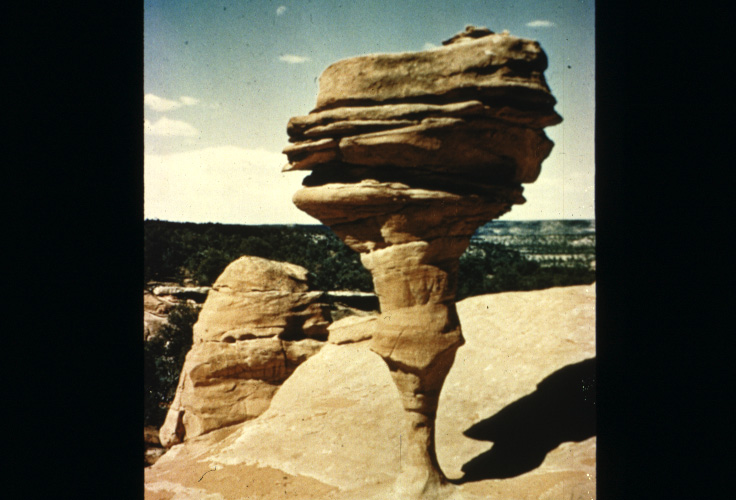 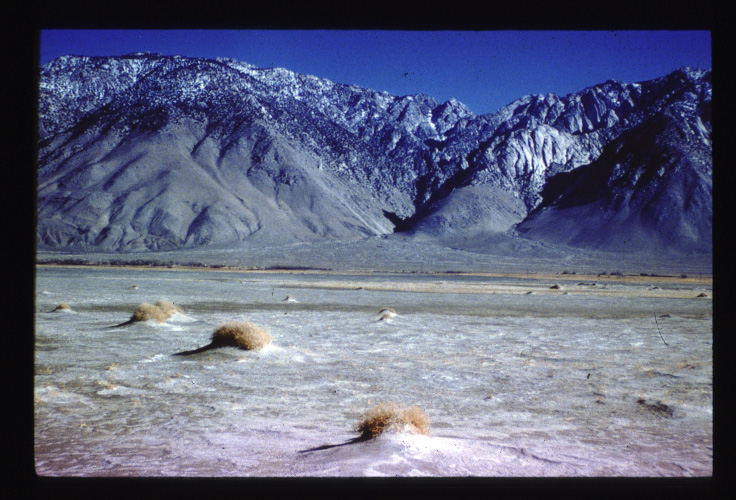 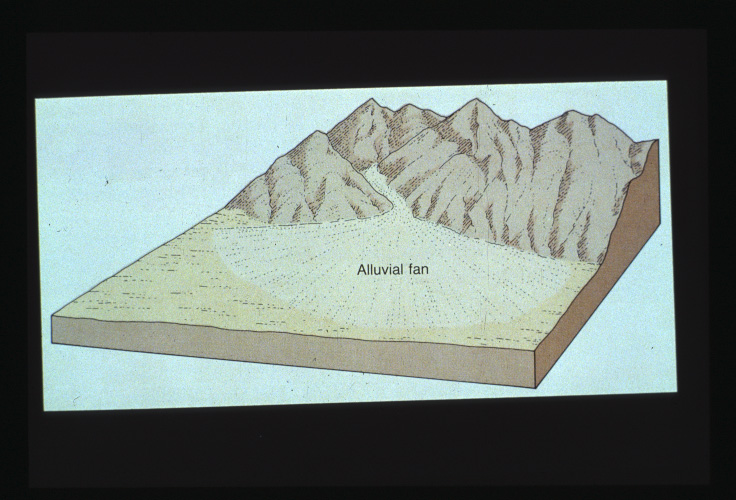 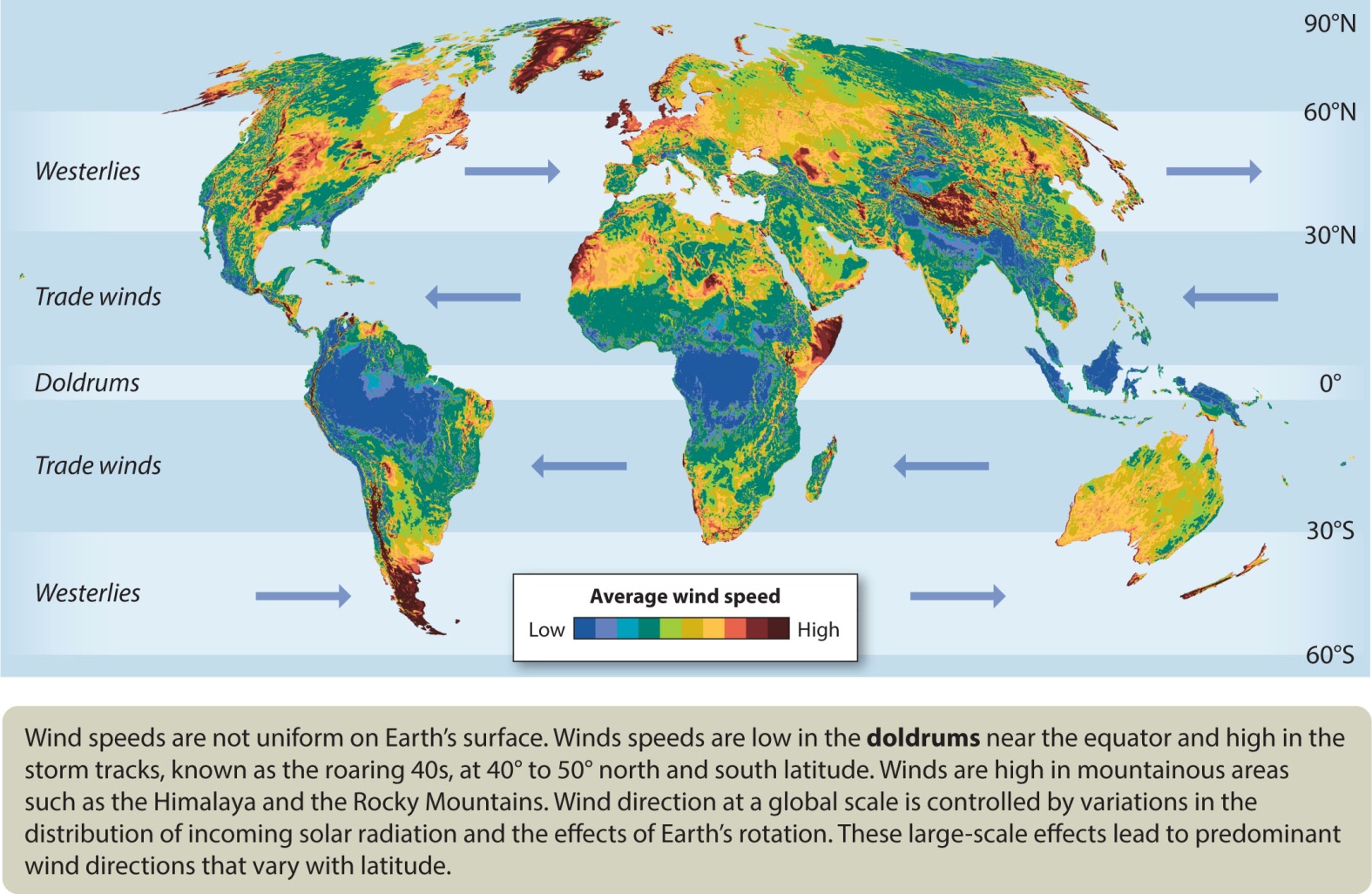 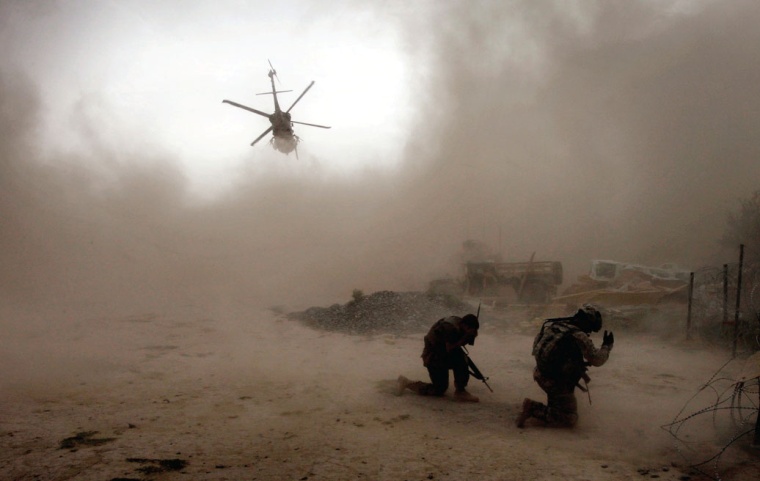 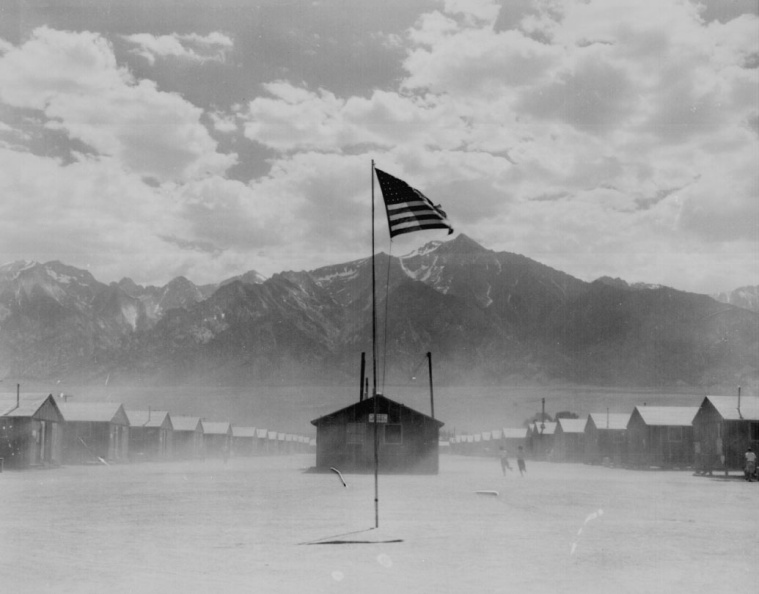 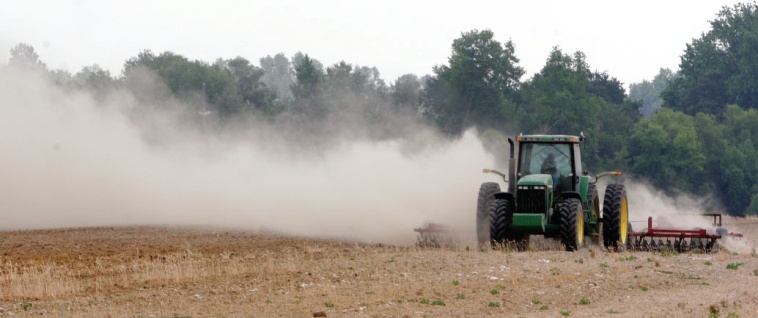 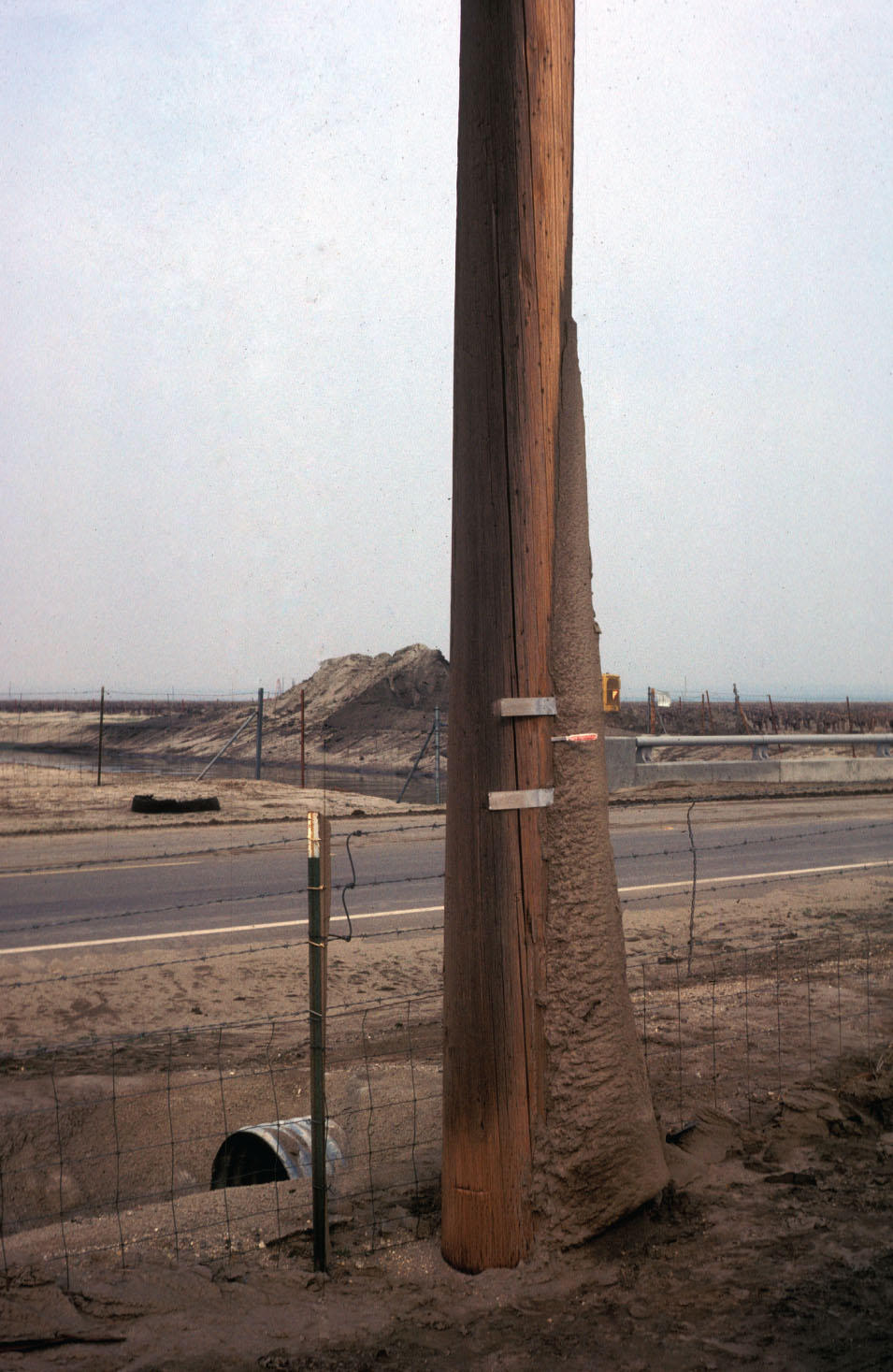 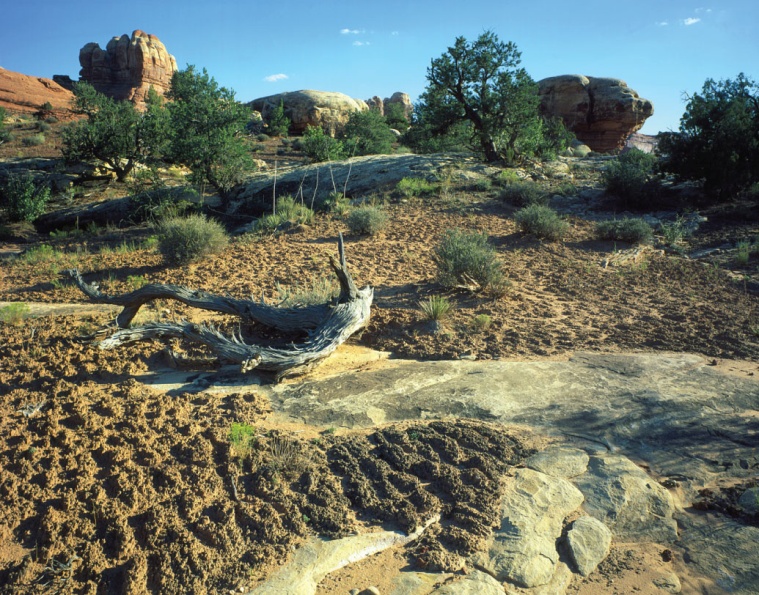 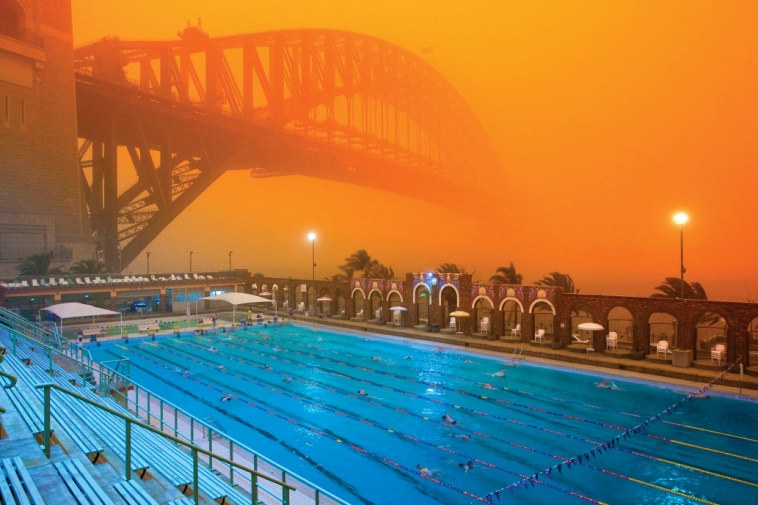 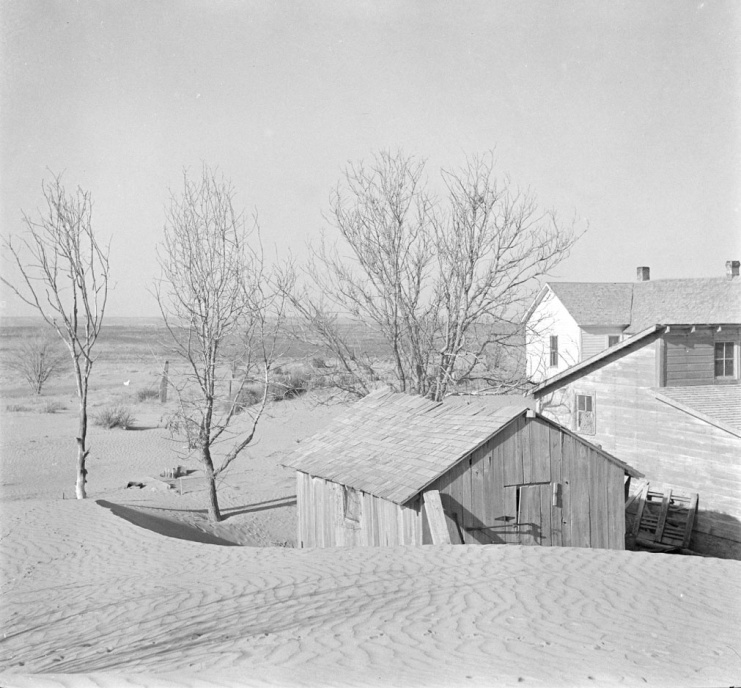 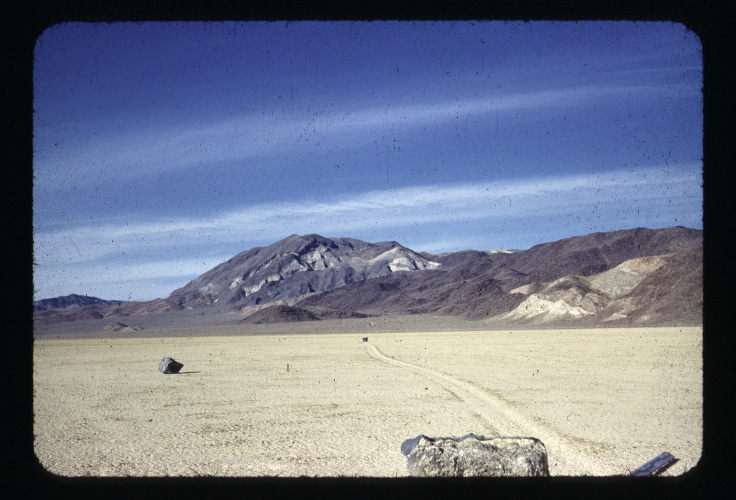 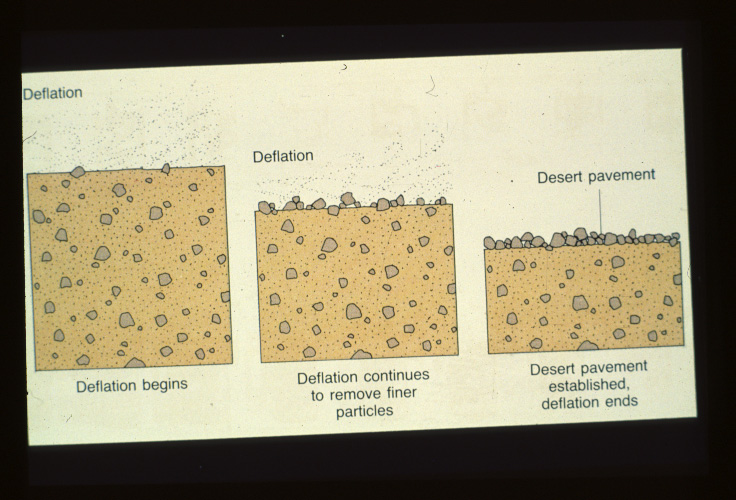 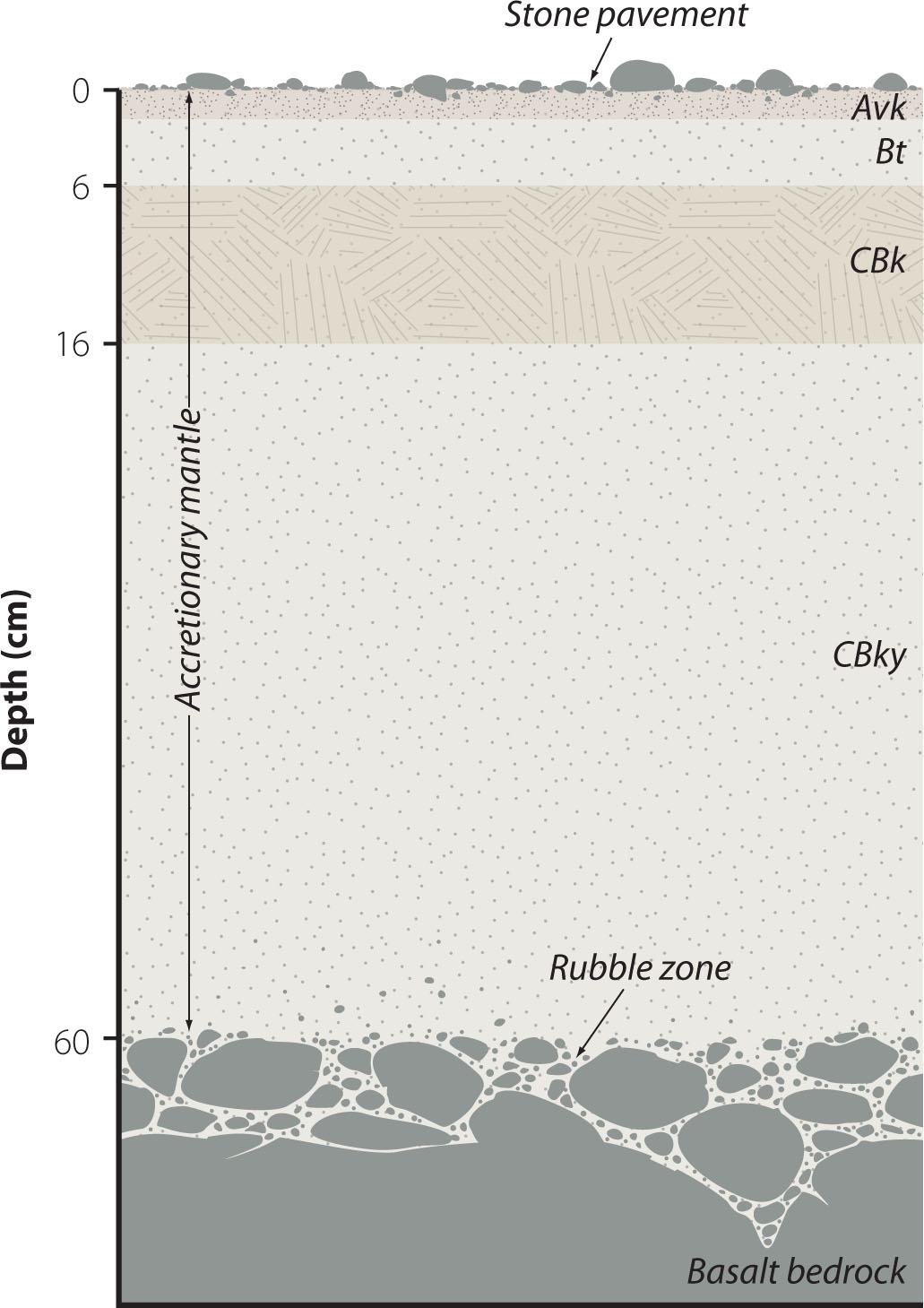 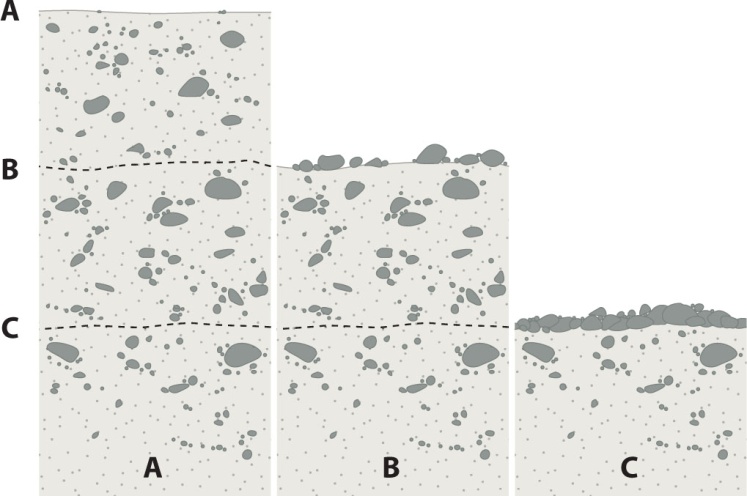 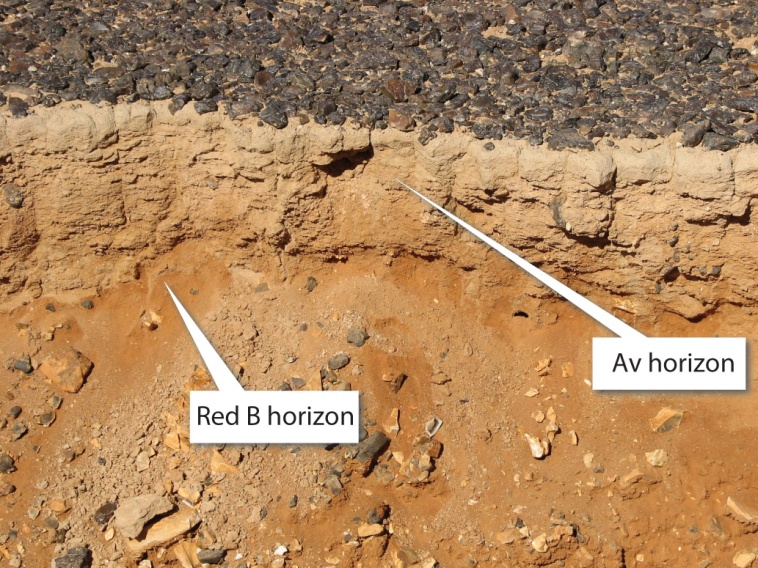 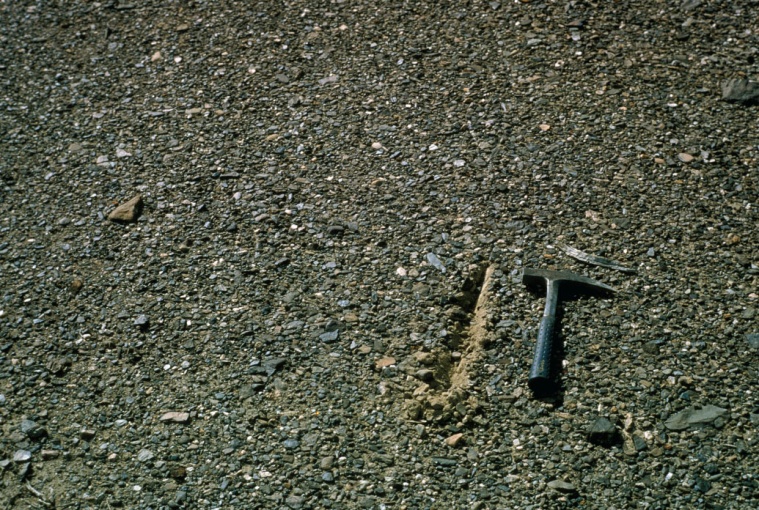 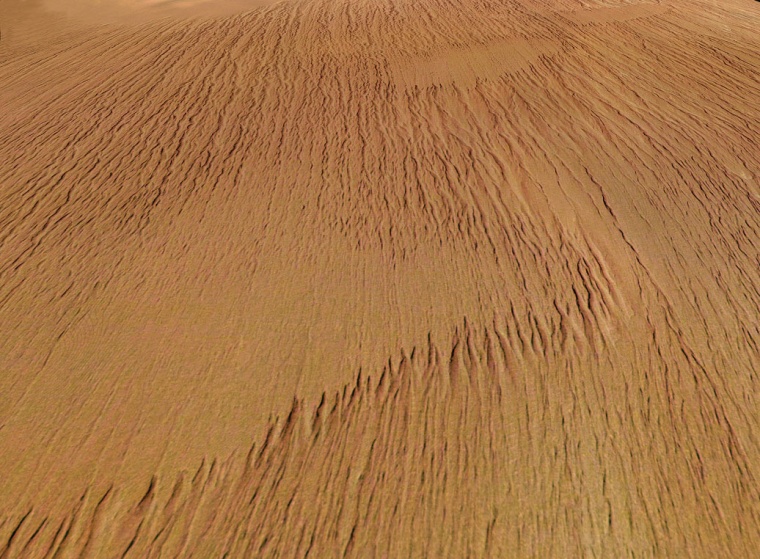 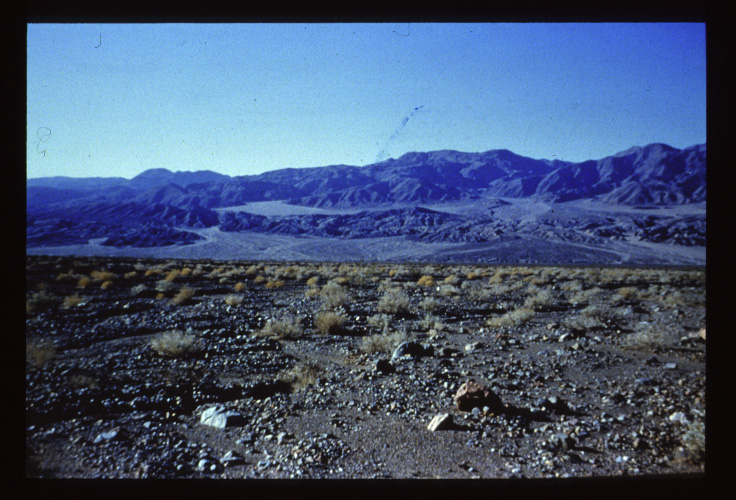 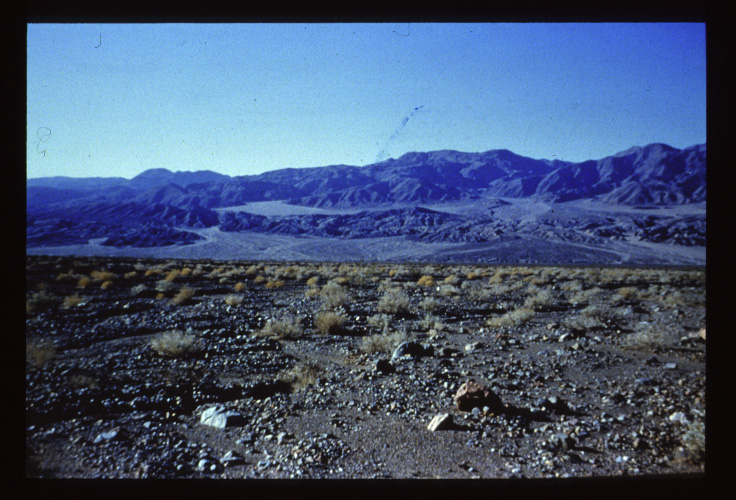 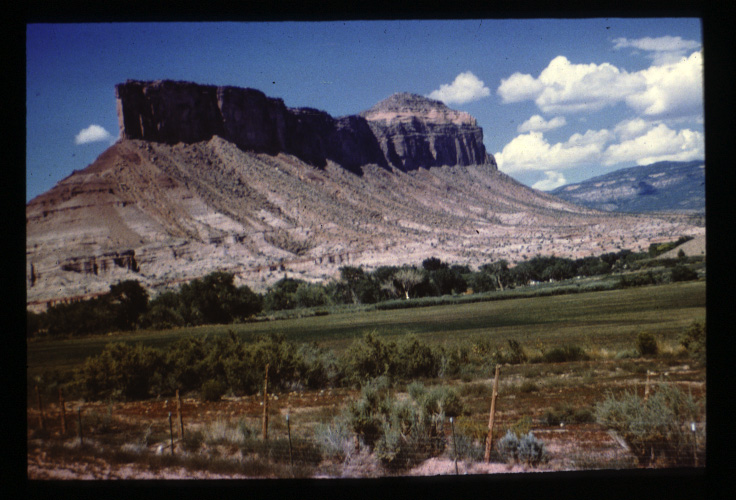 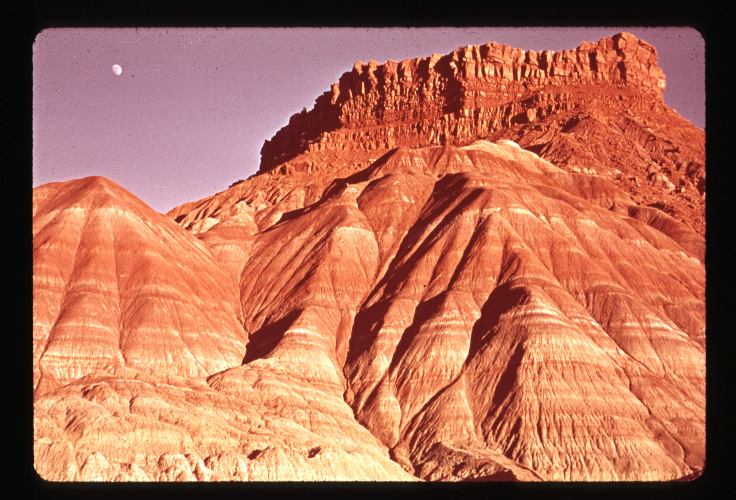 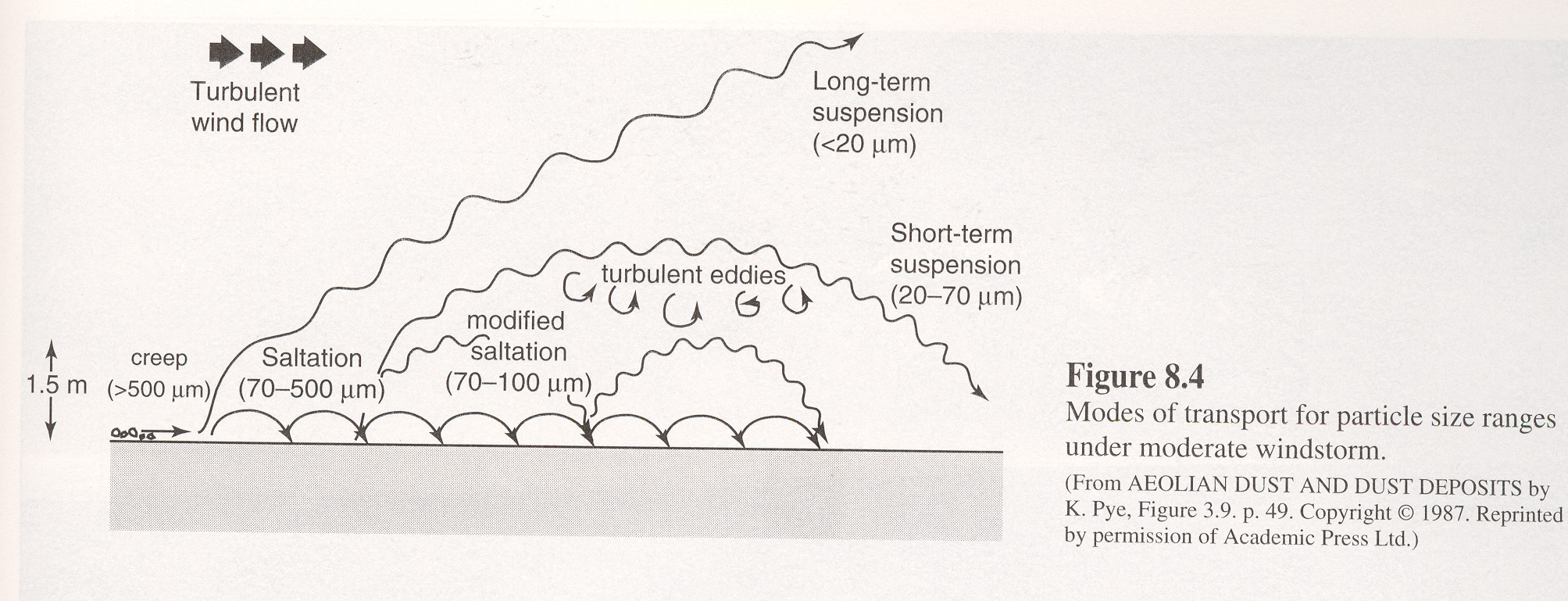 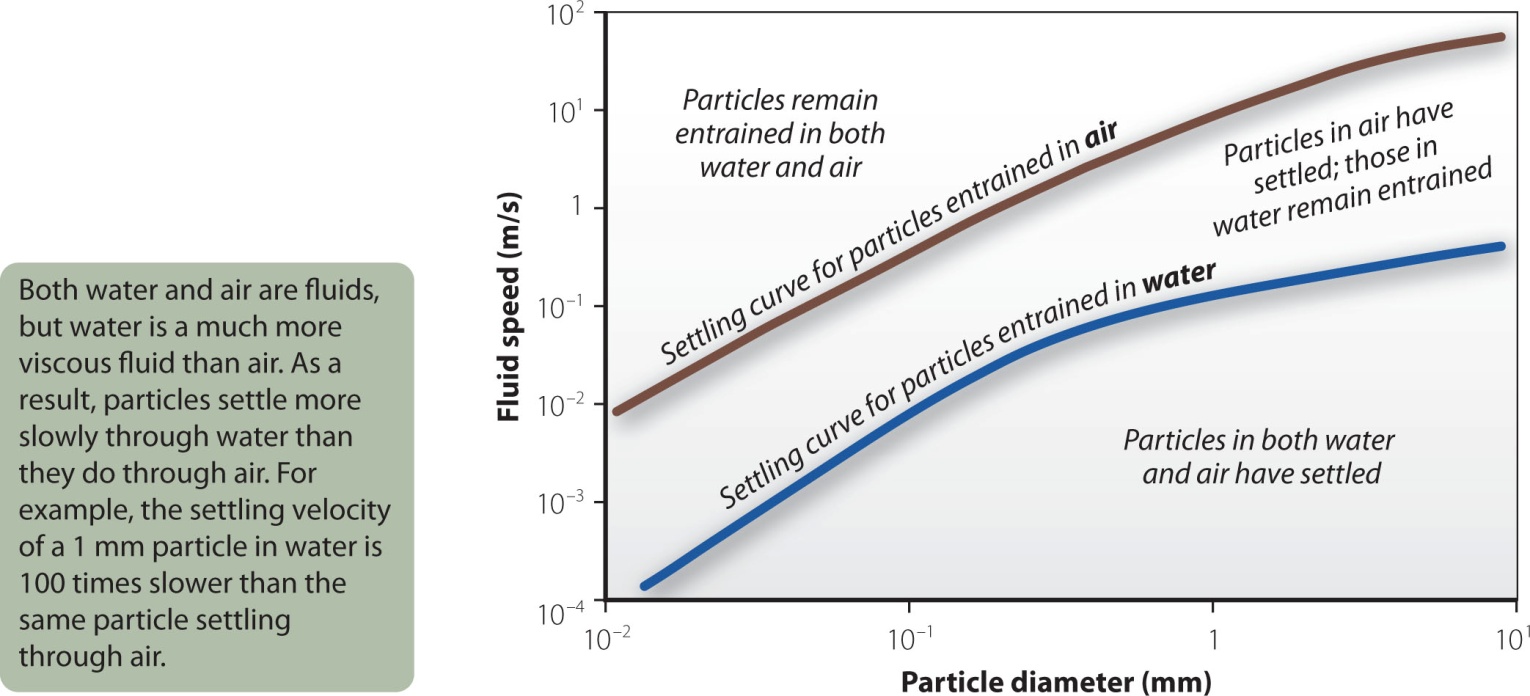 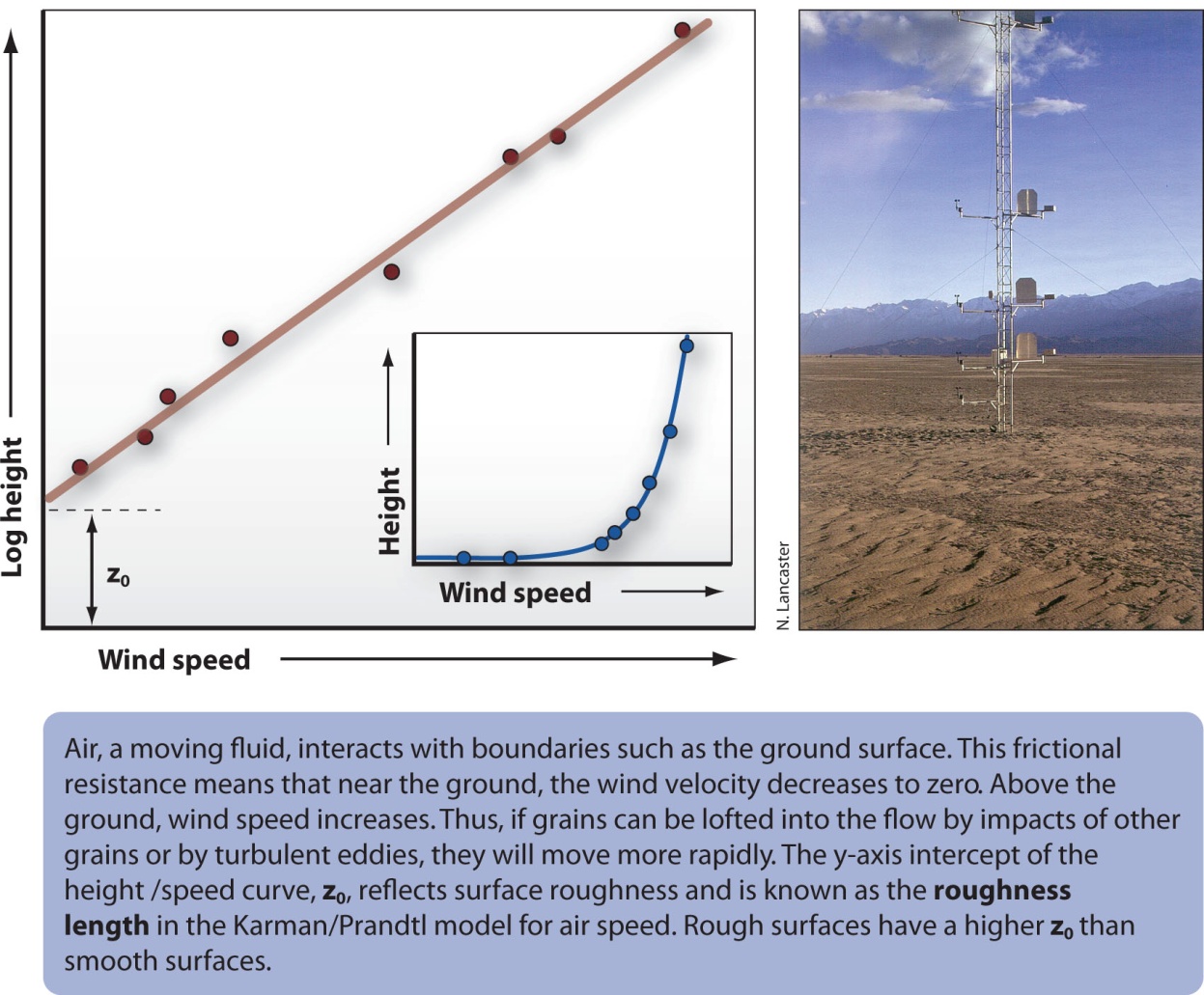 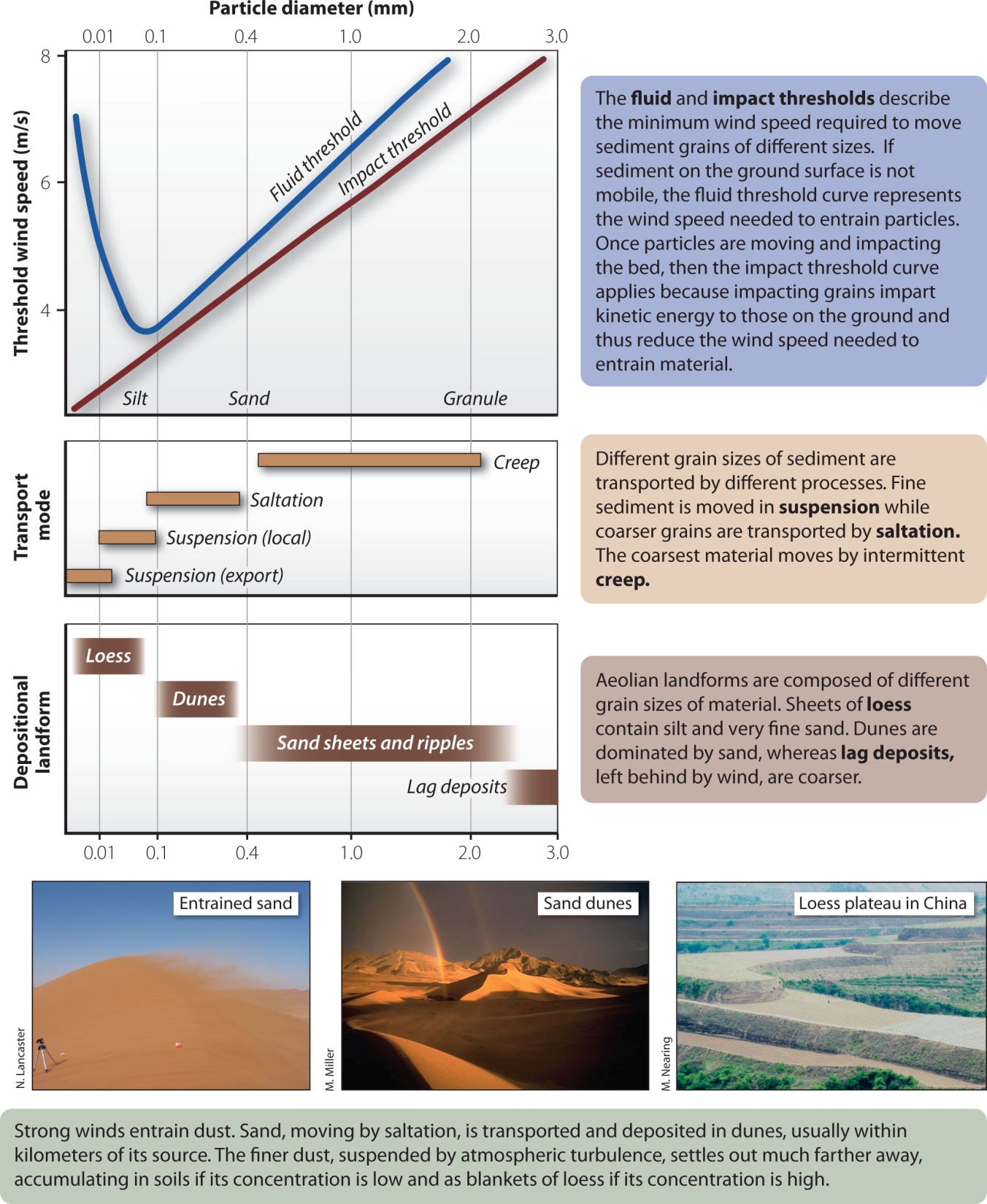 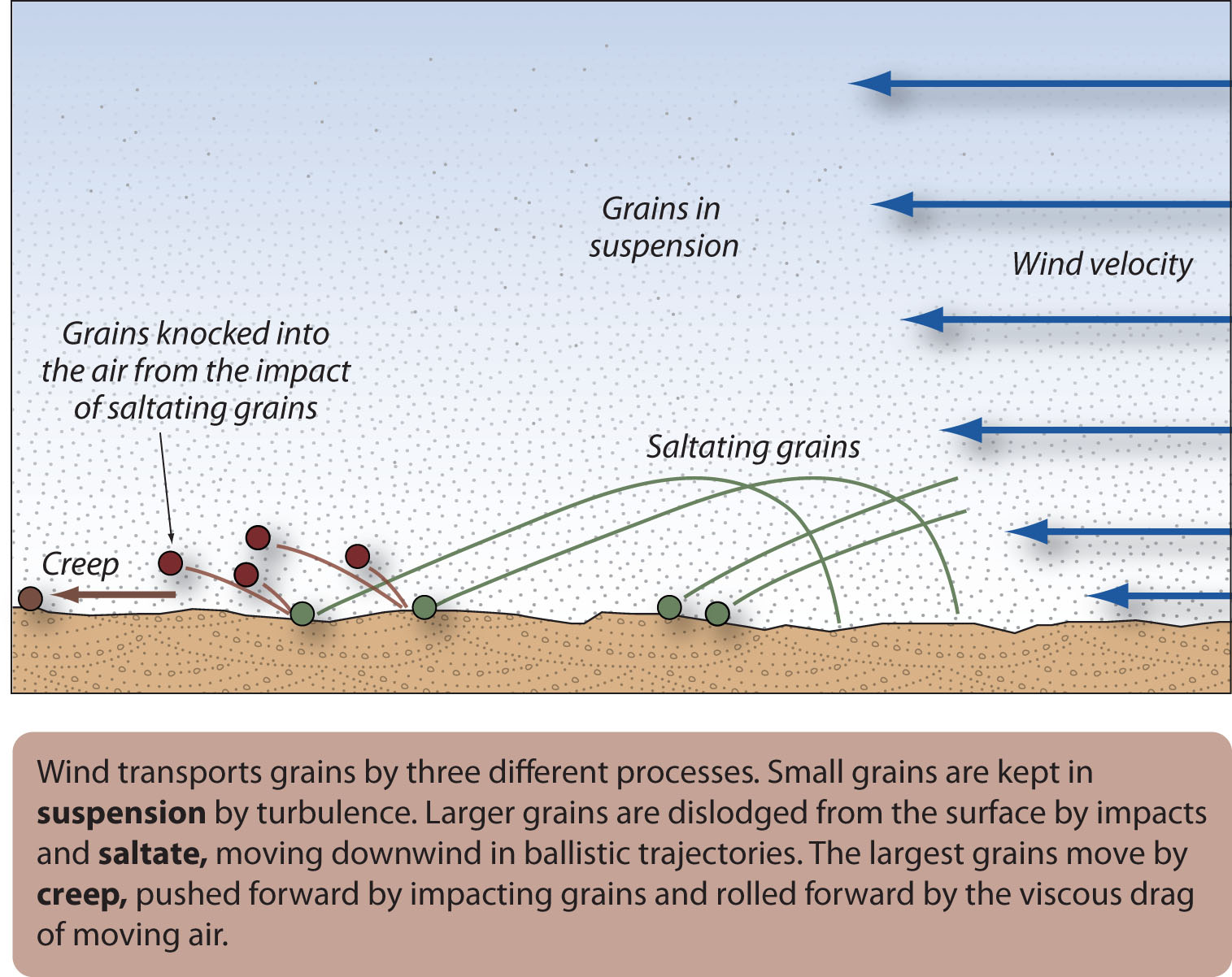 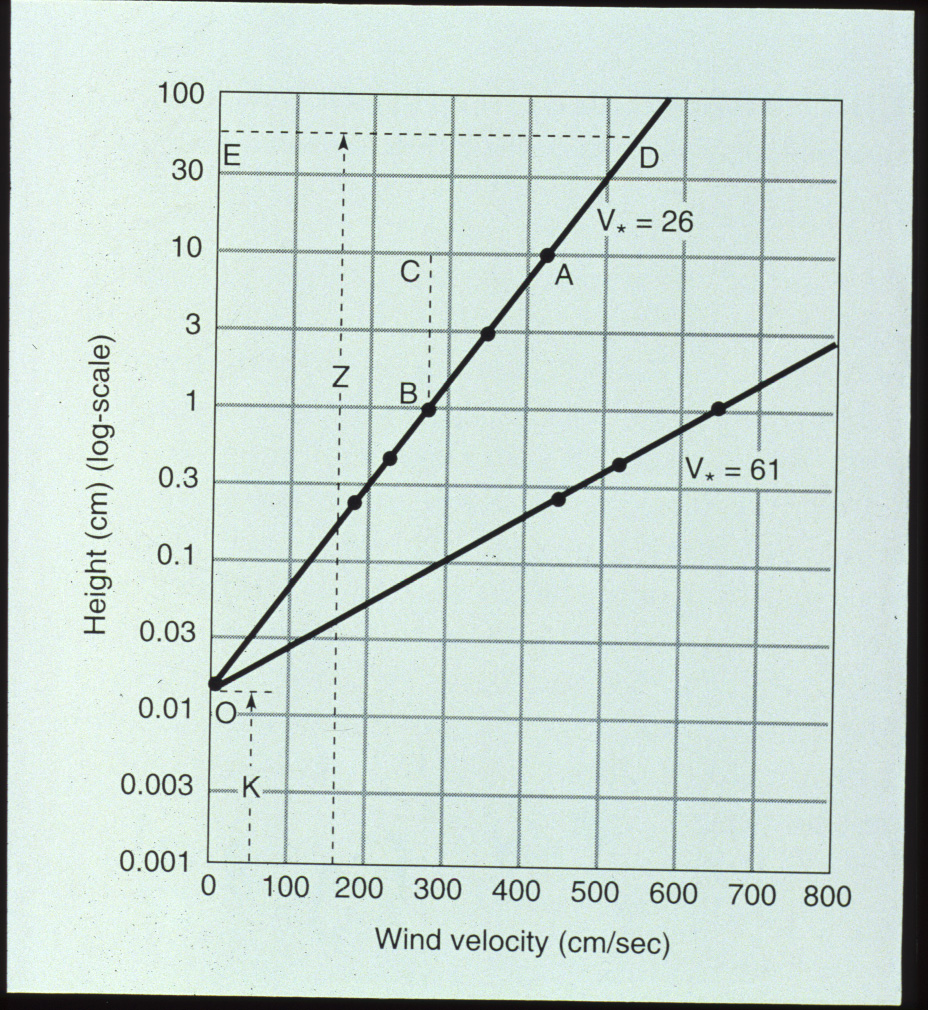 Fig 8-3
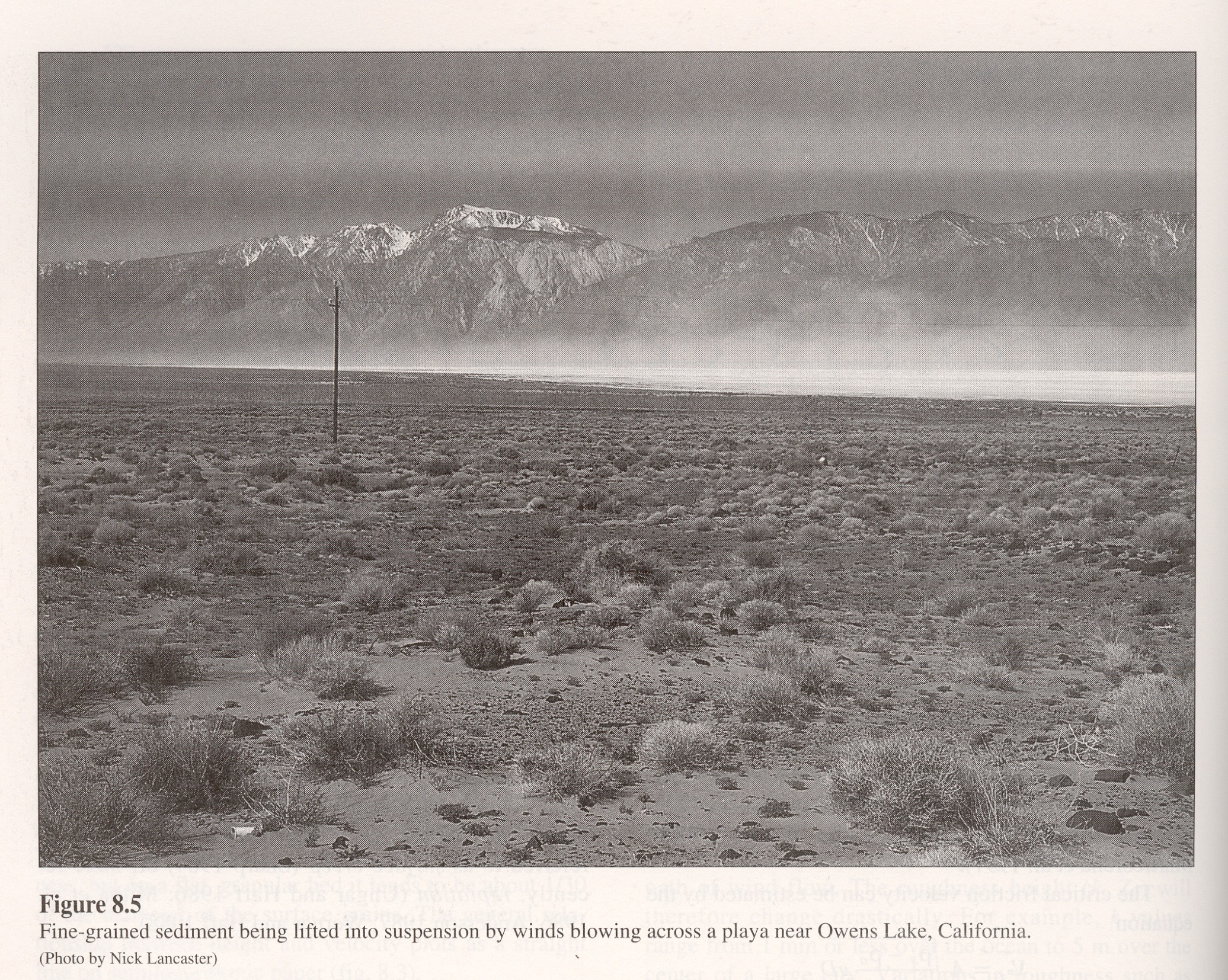 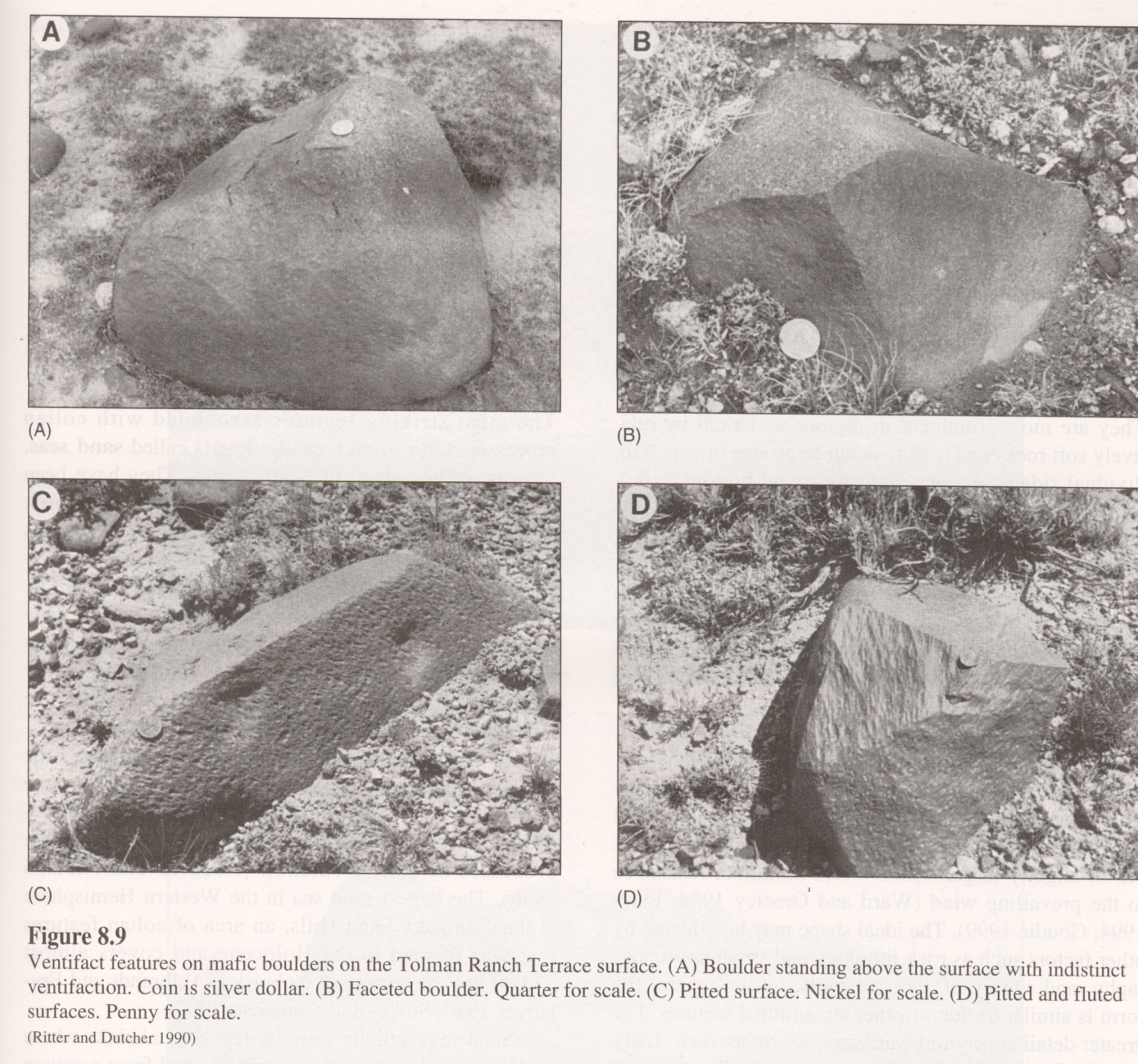 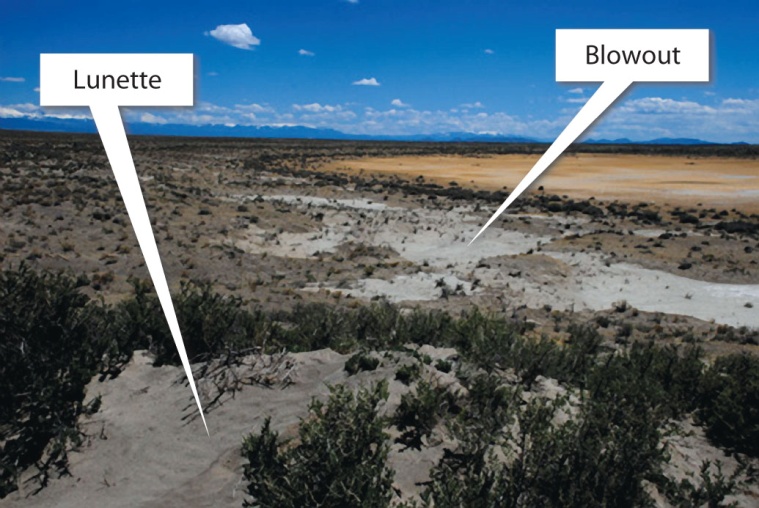 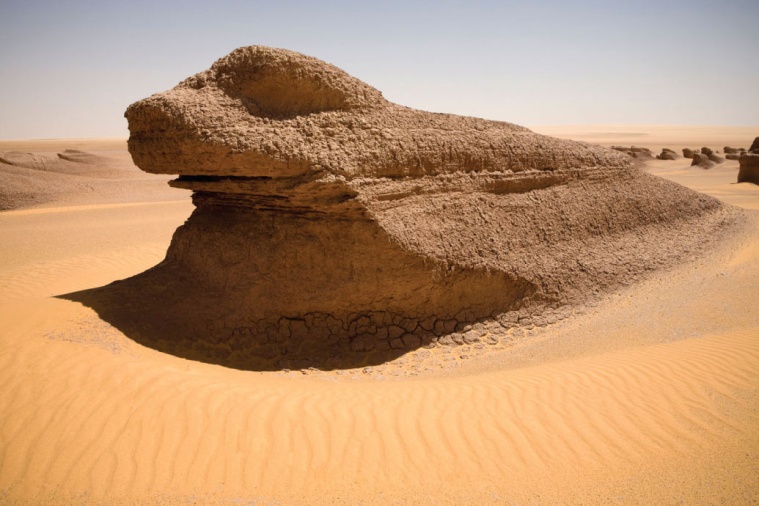 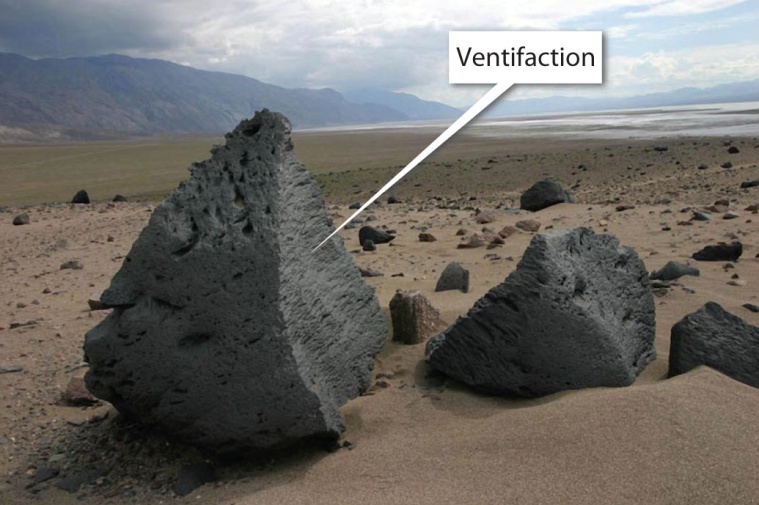 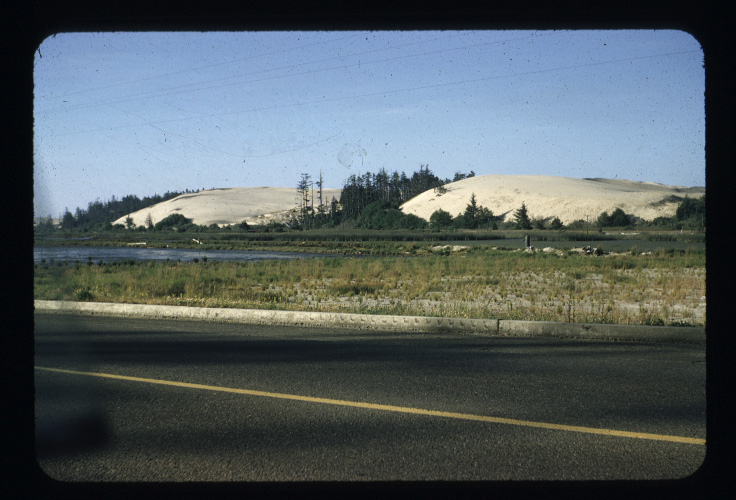 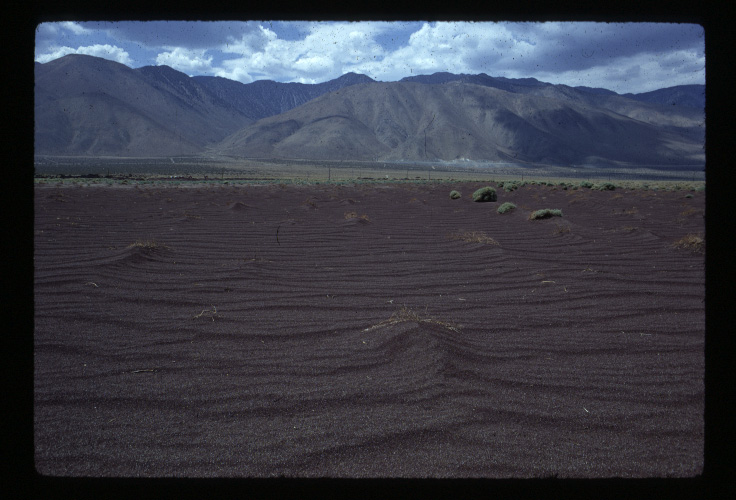 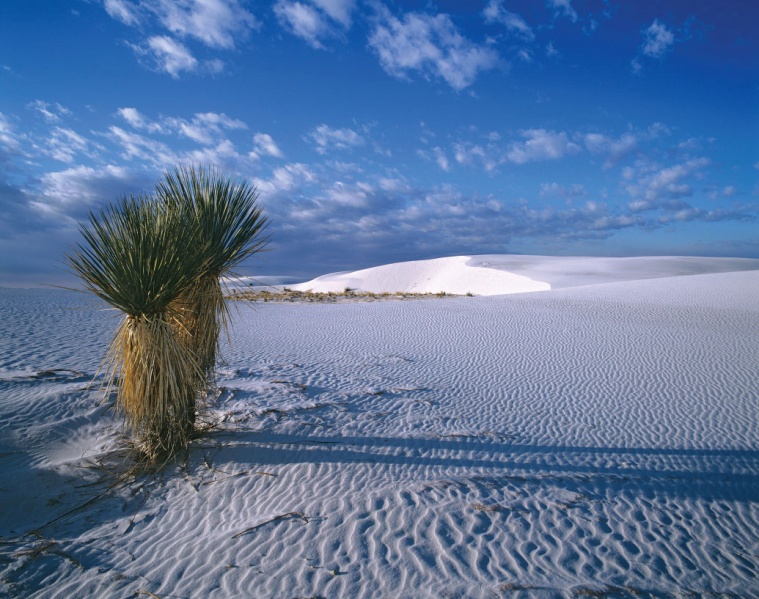 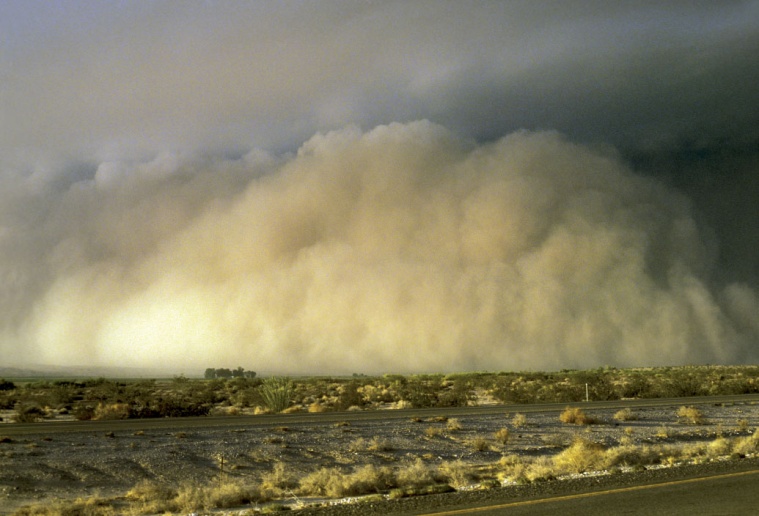 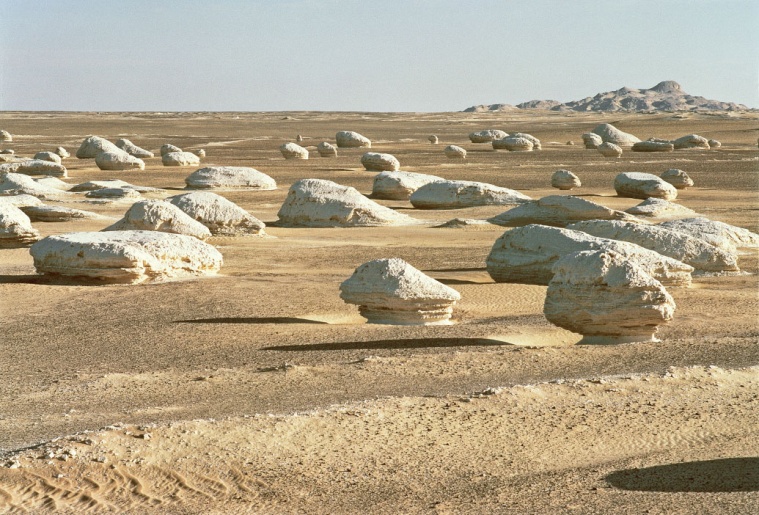 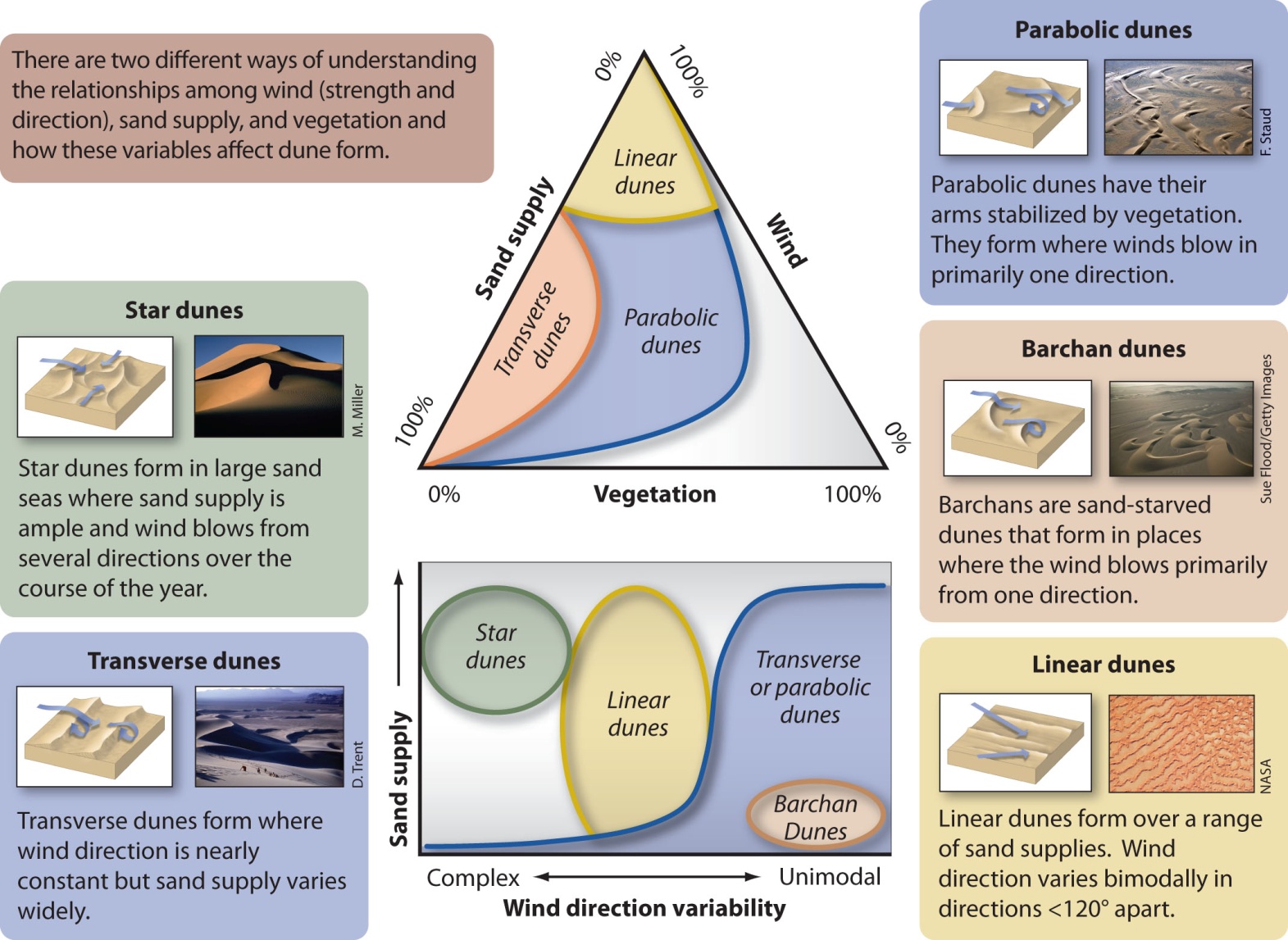 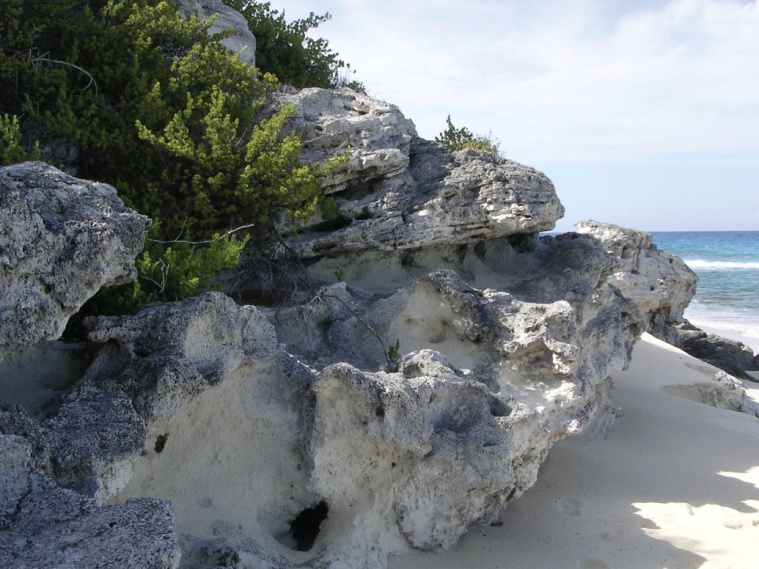 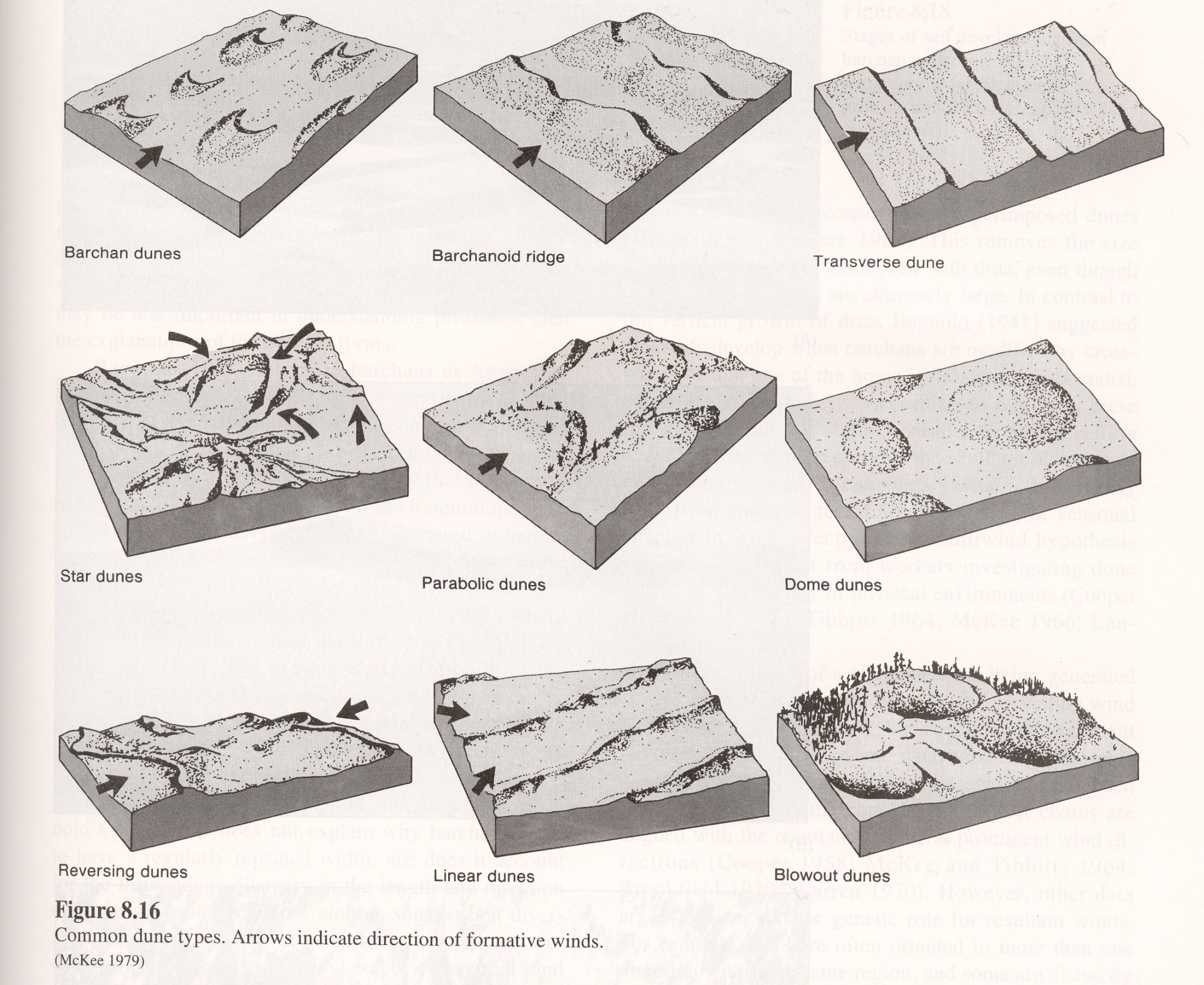 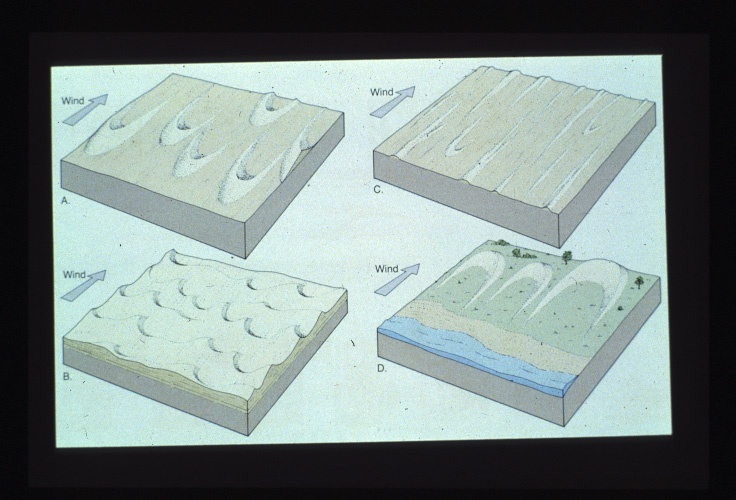 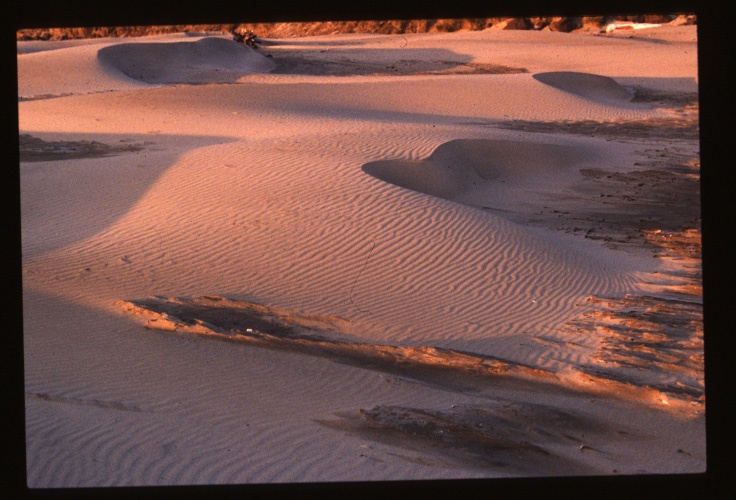 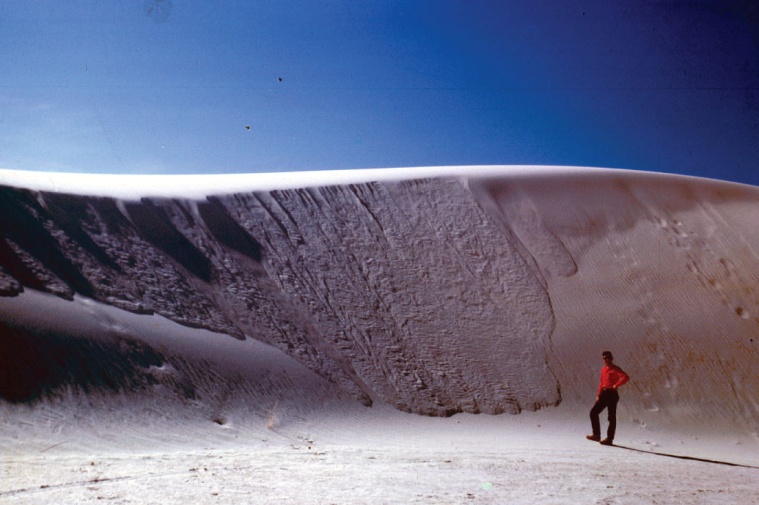 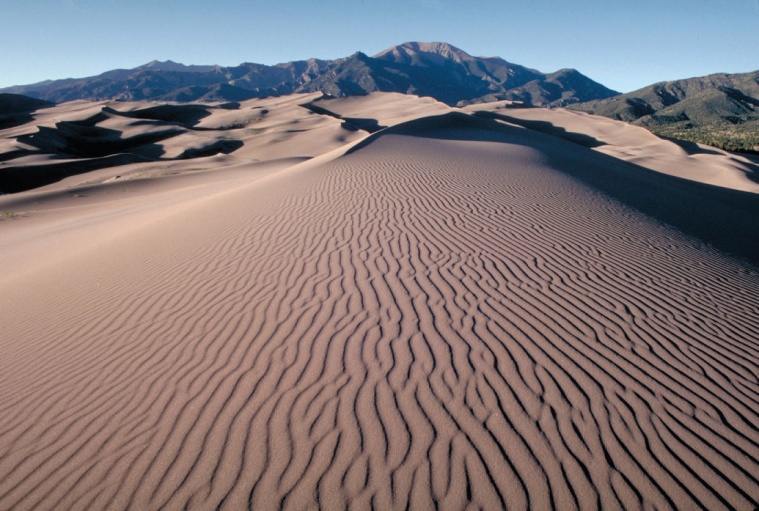 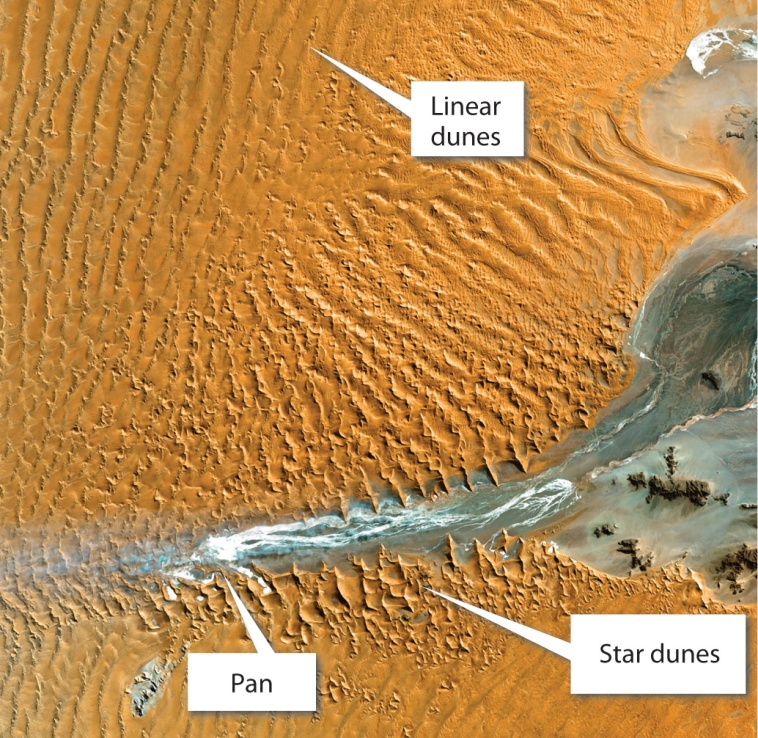 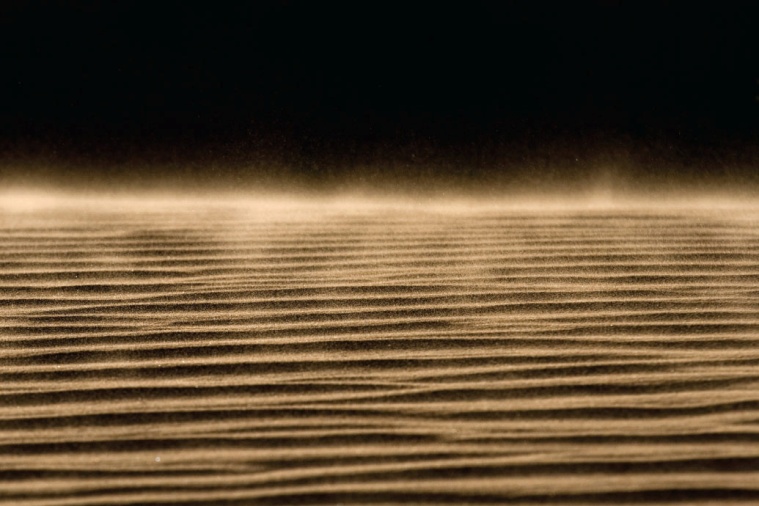 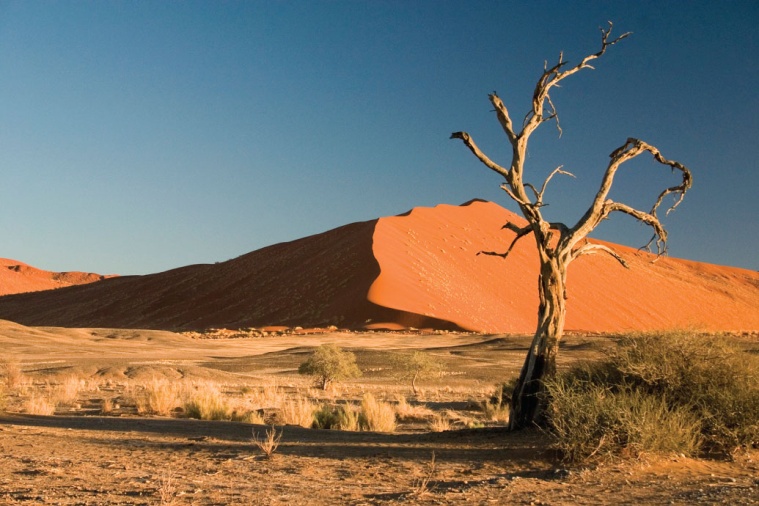 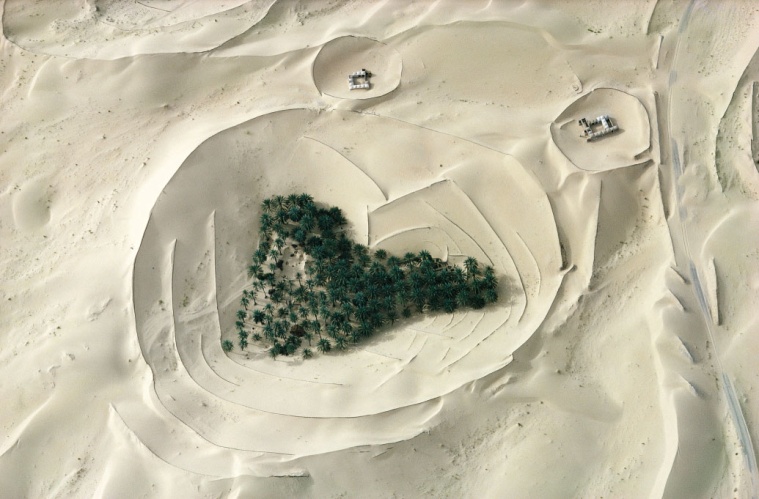 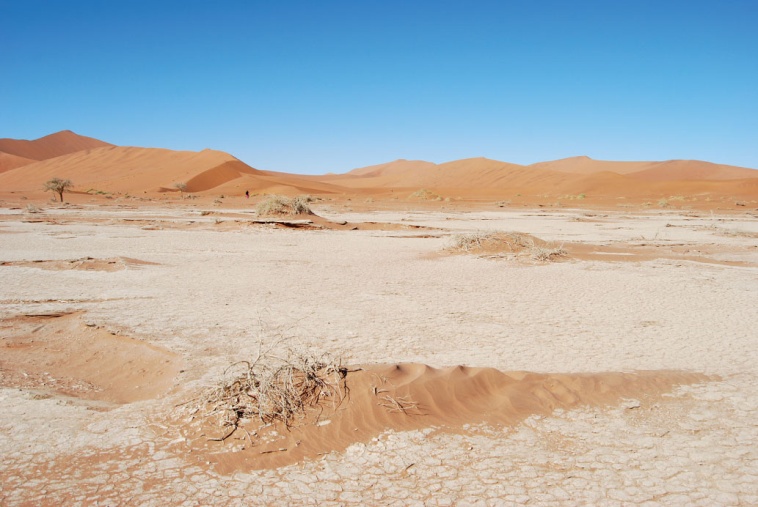 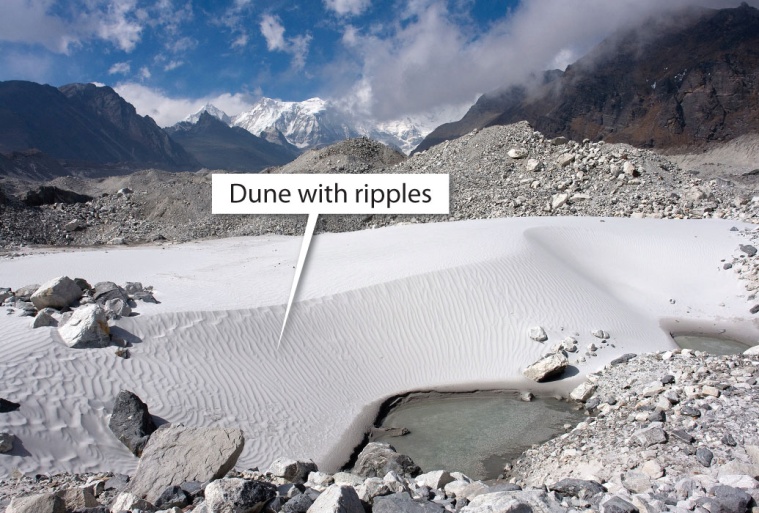 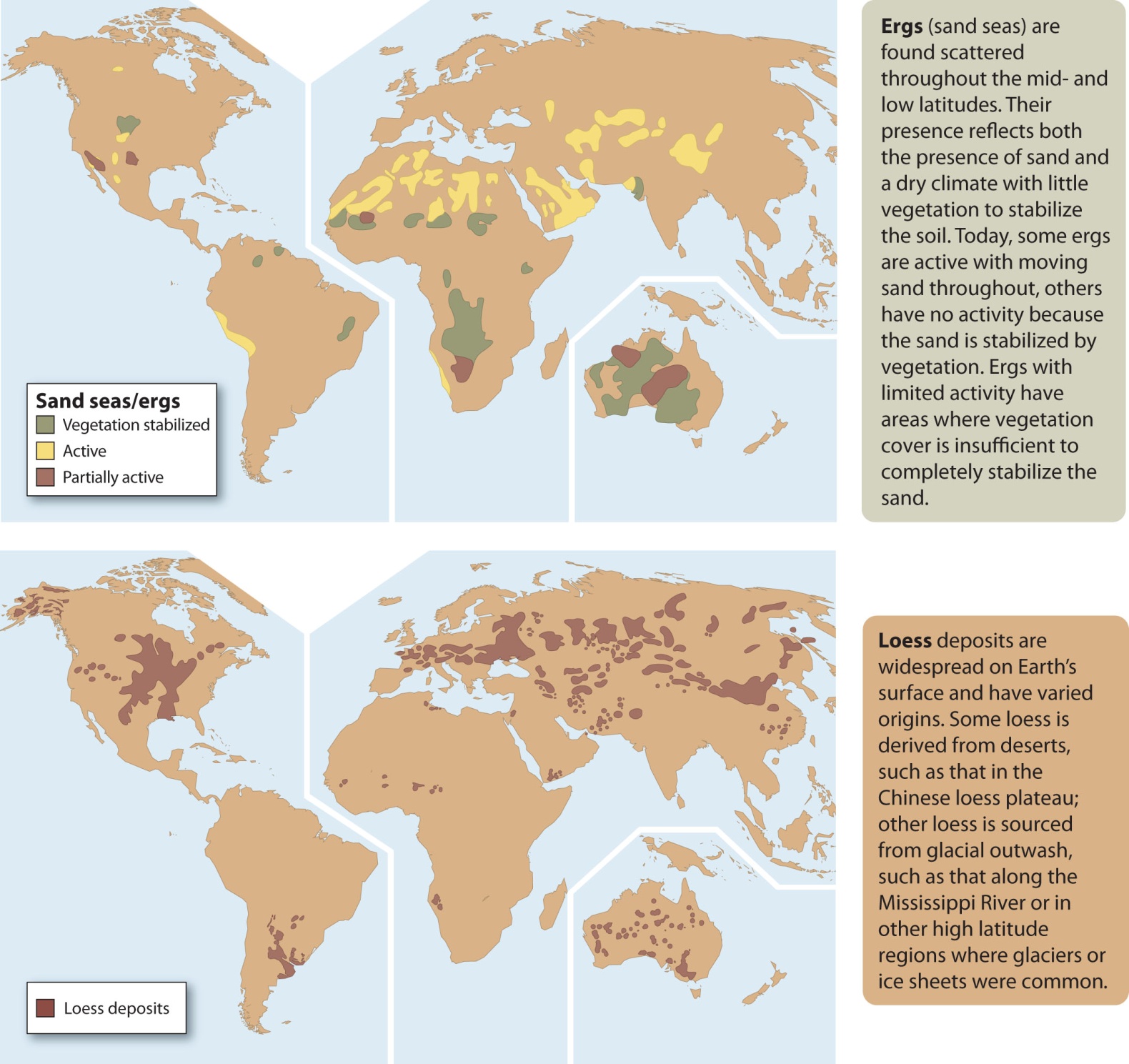 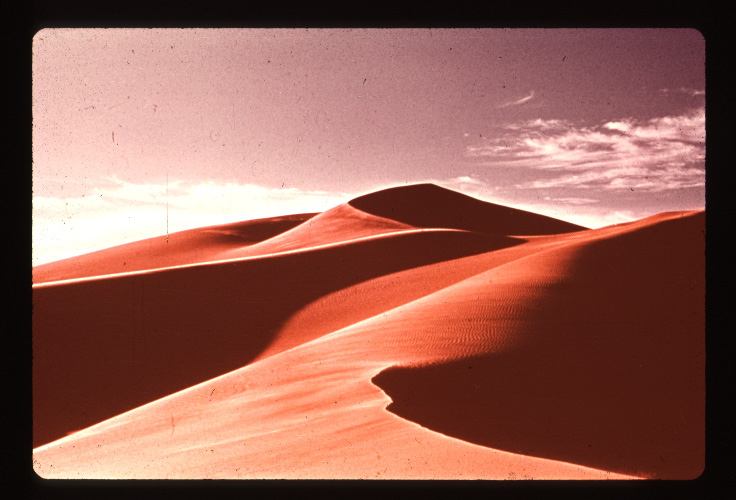 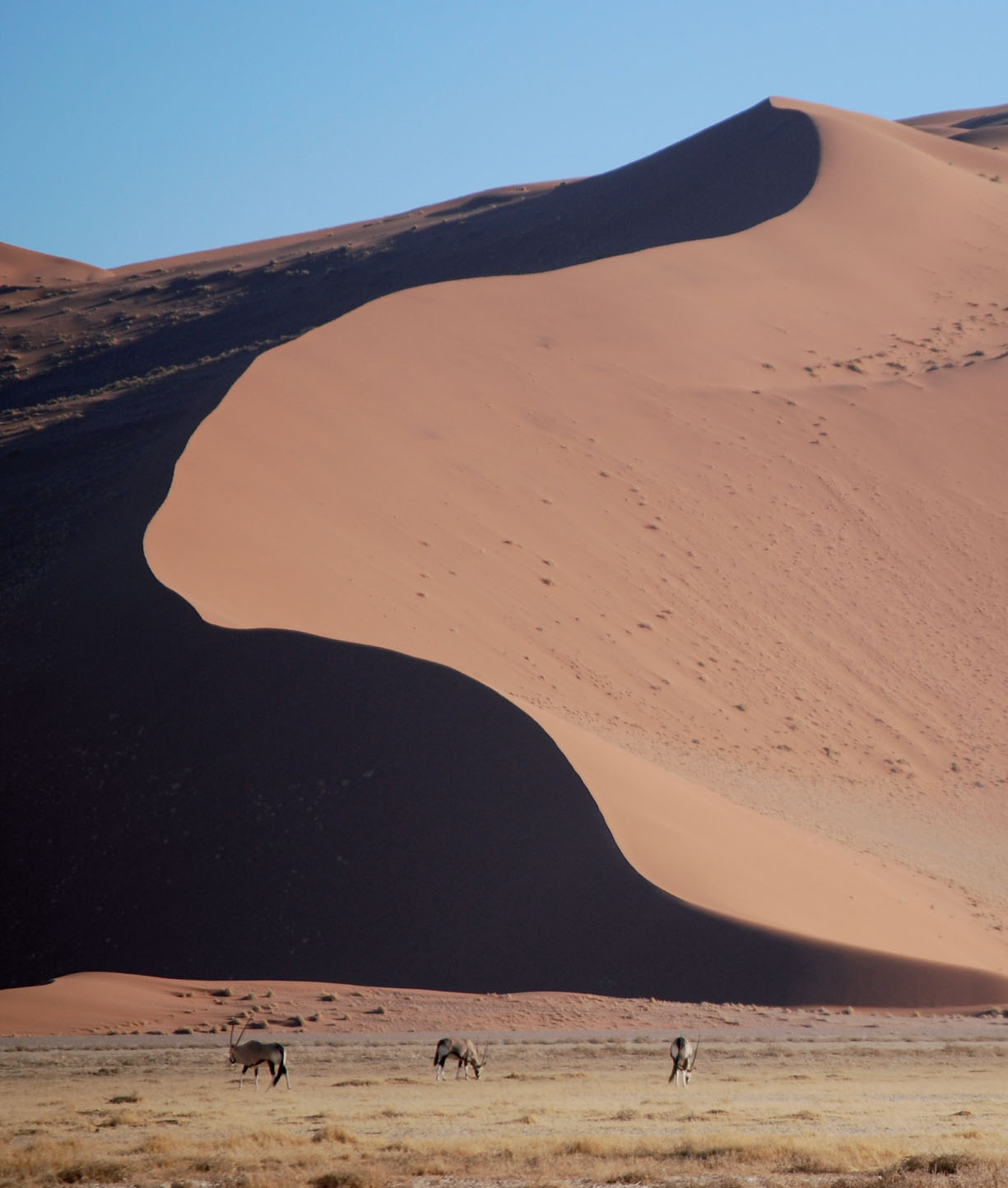 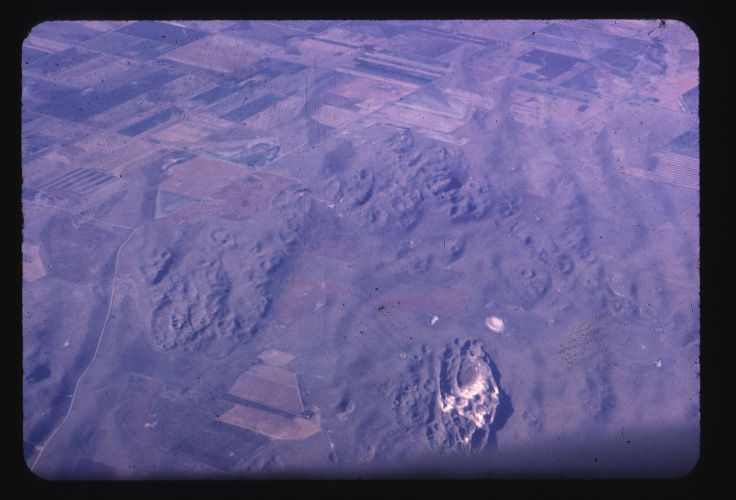 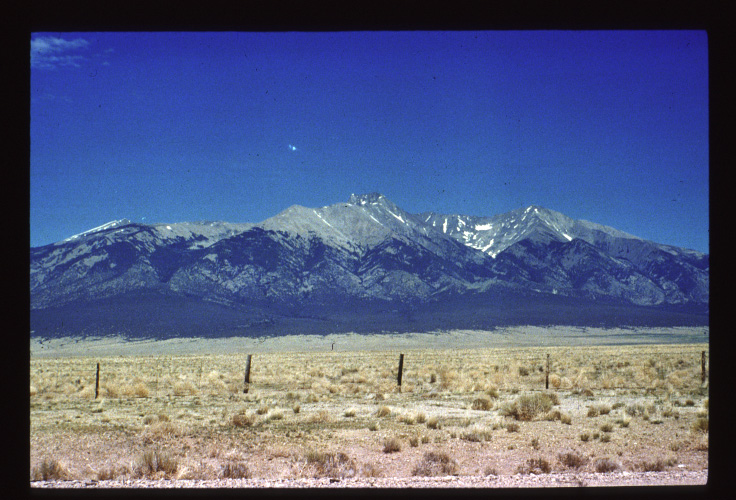 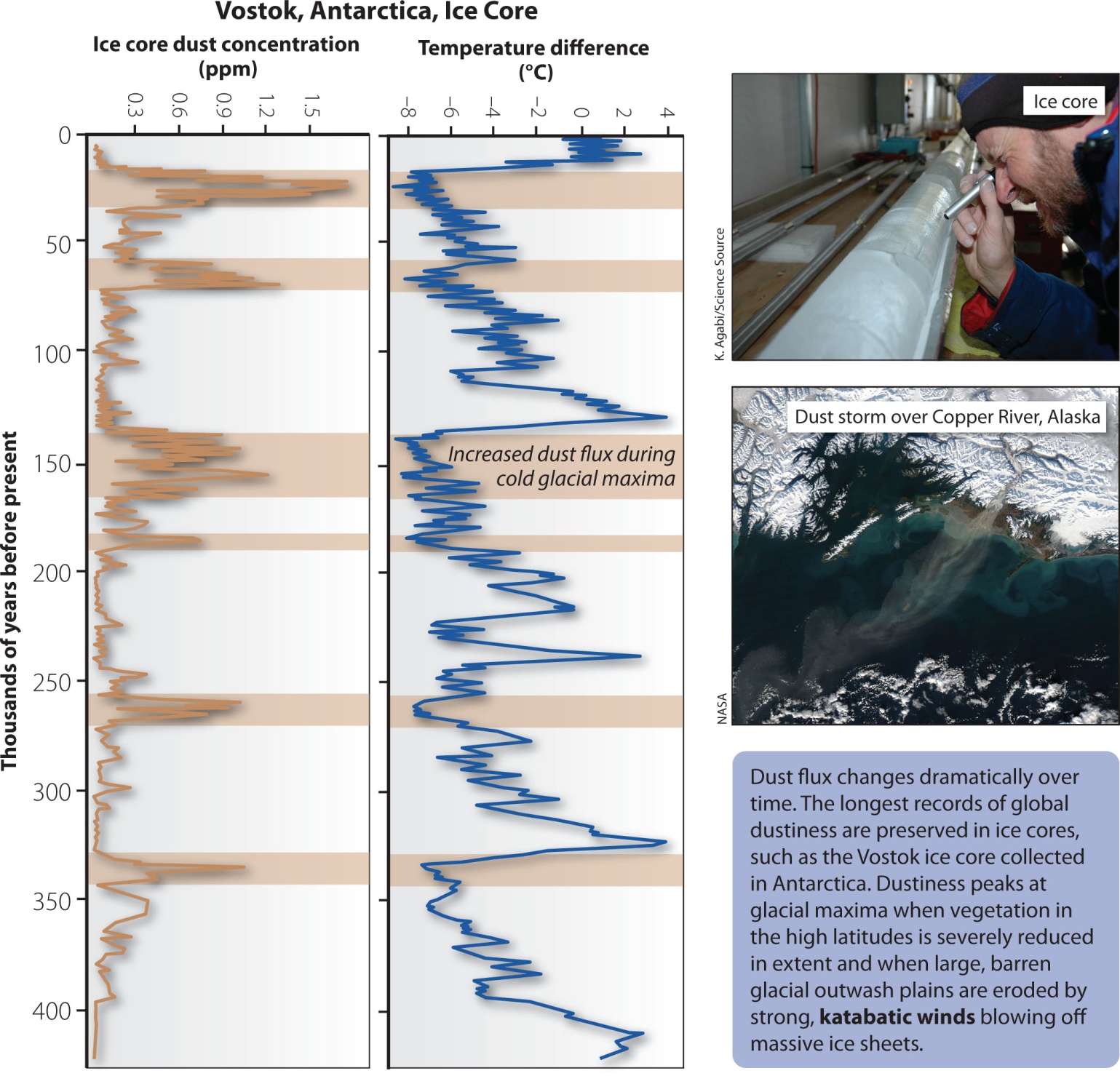 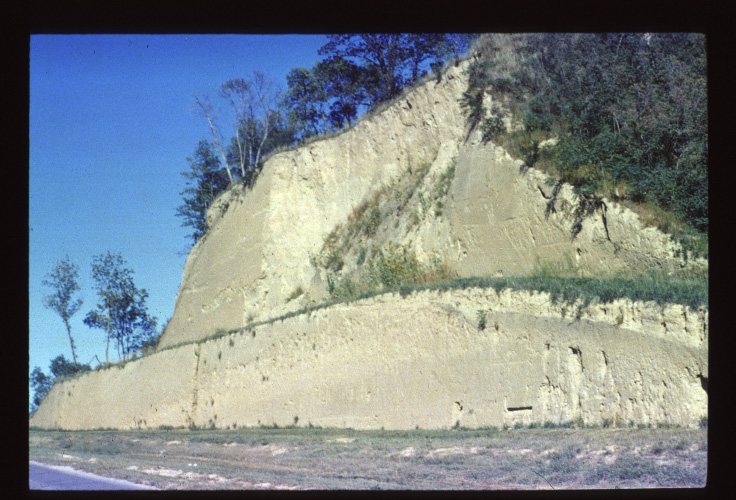 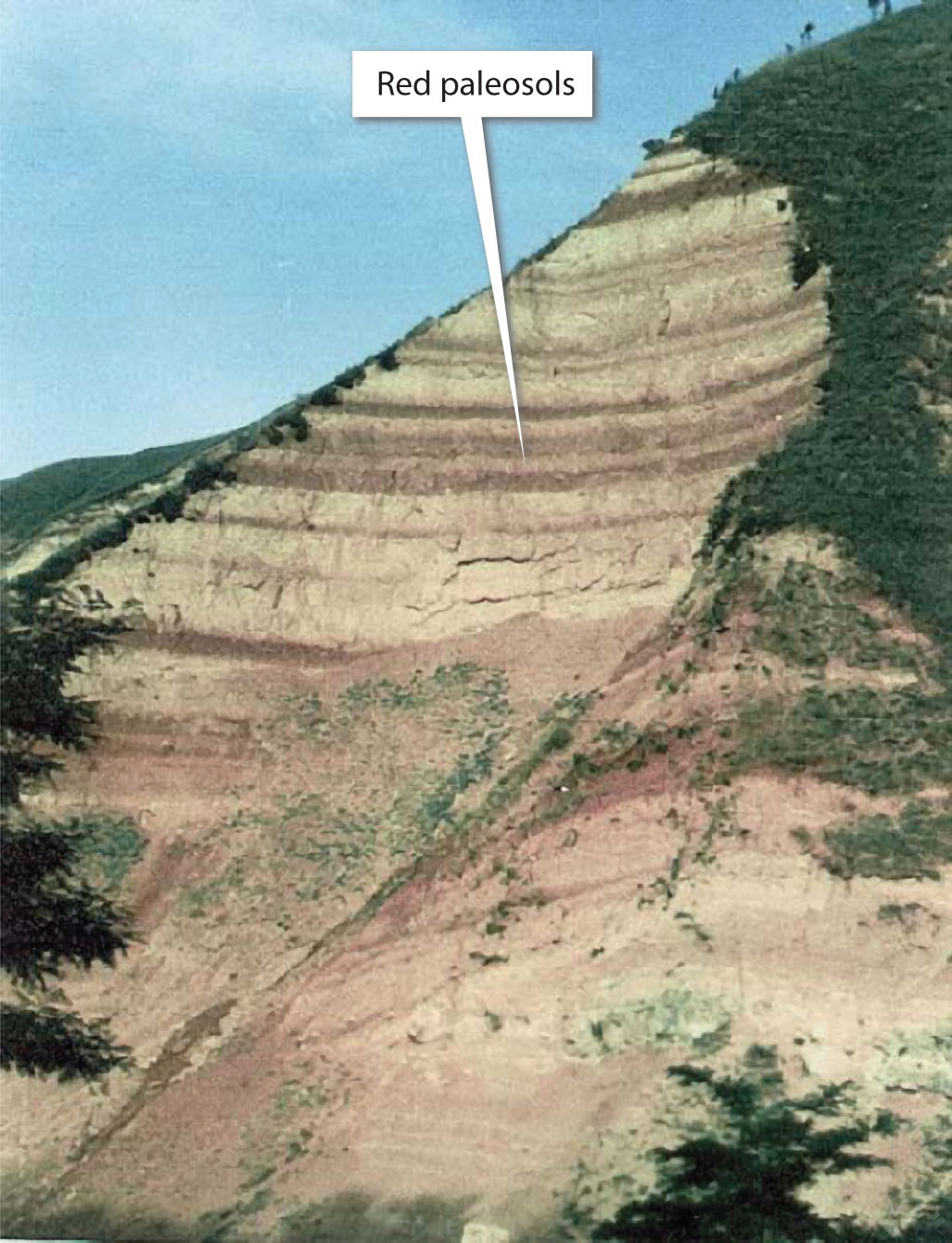 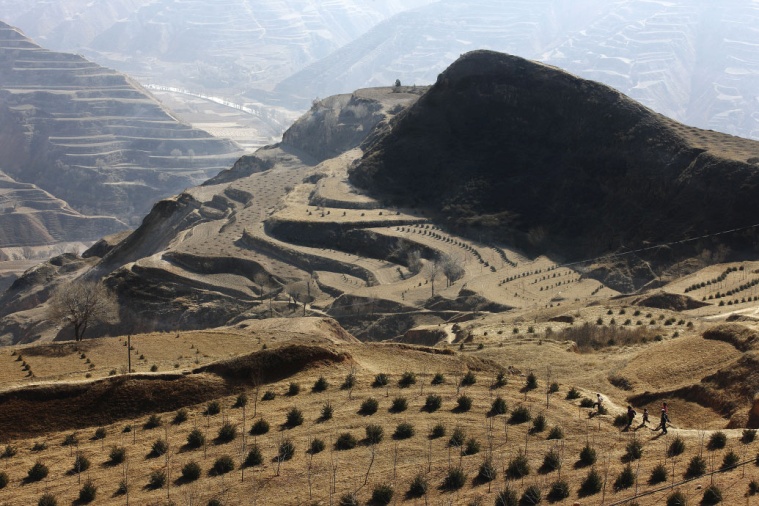 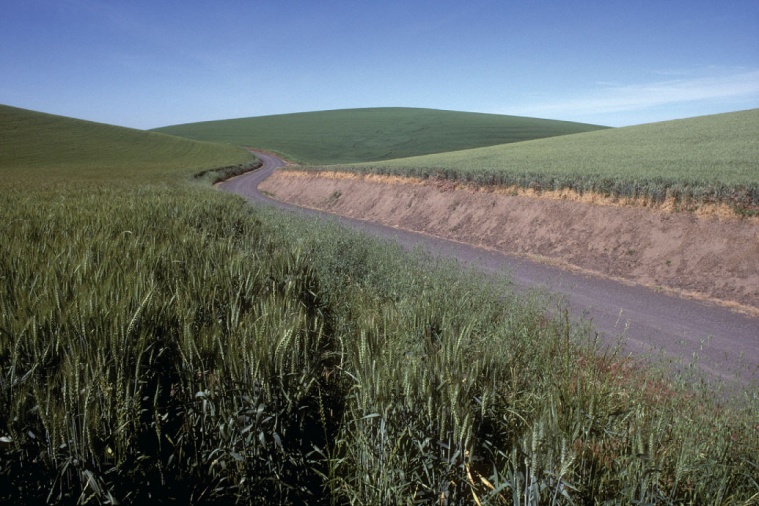 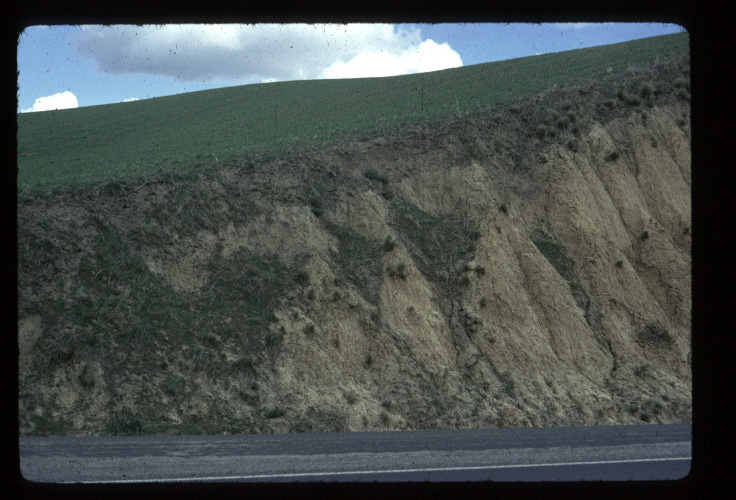 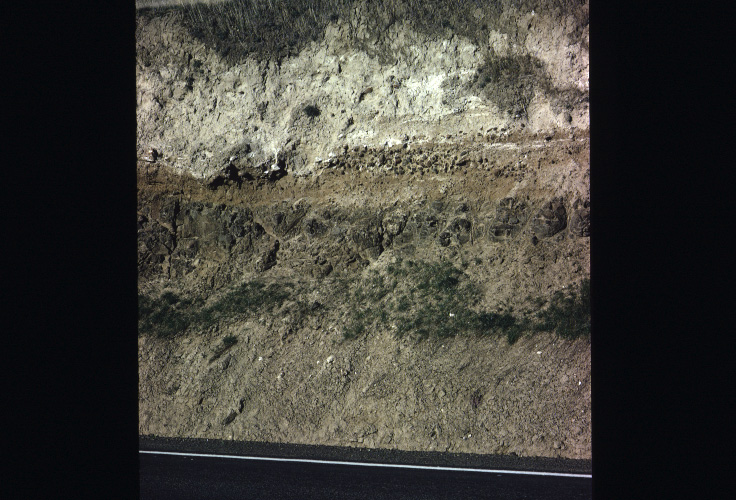 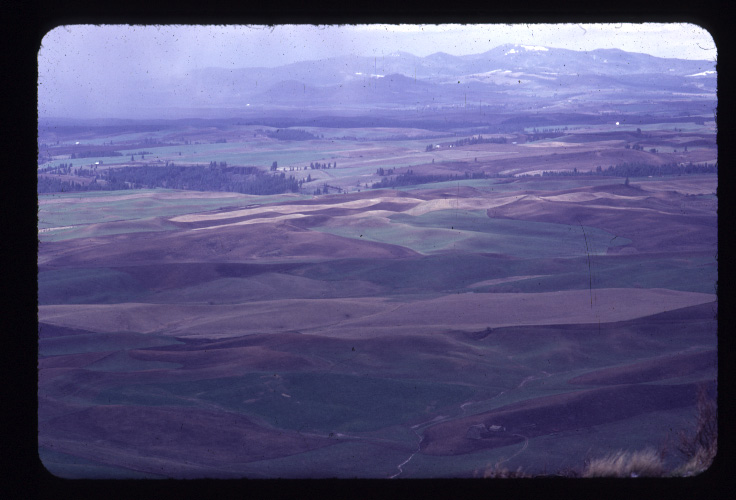